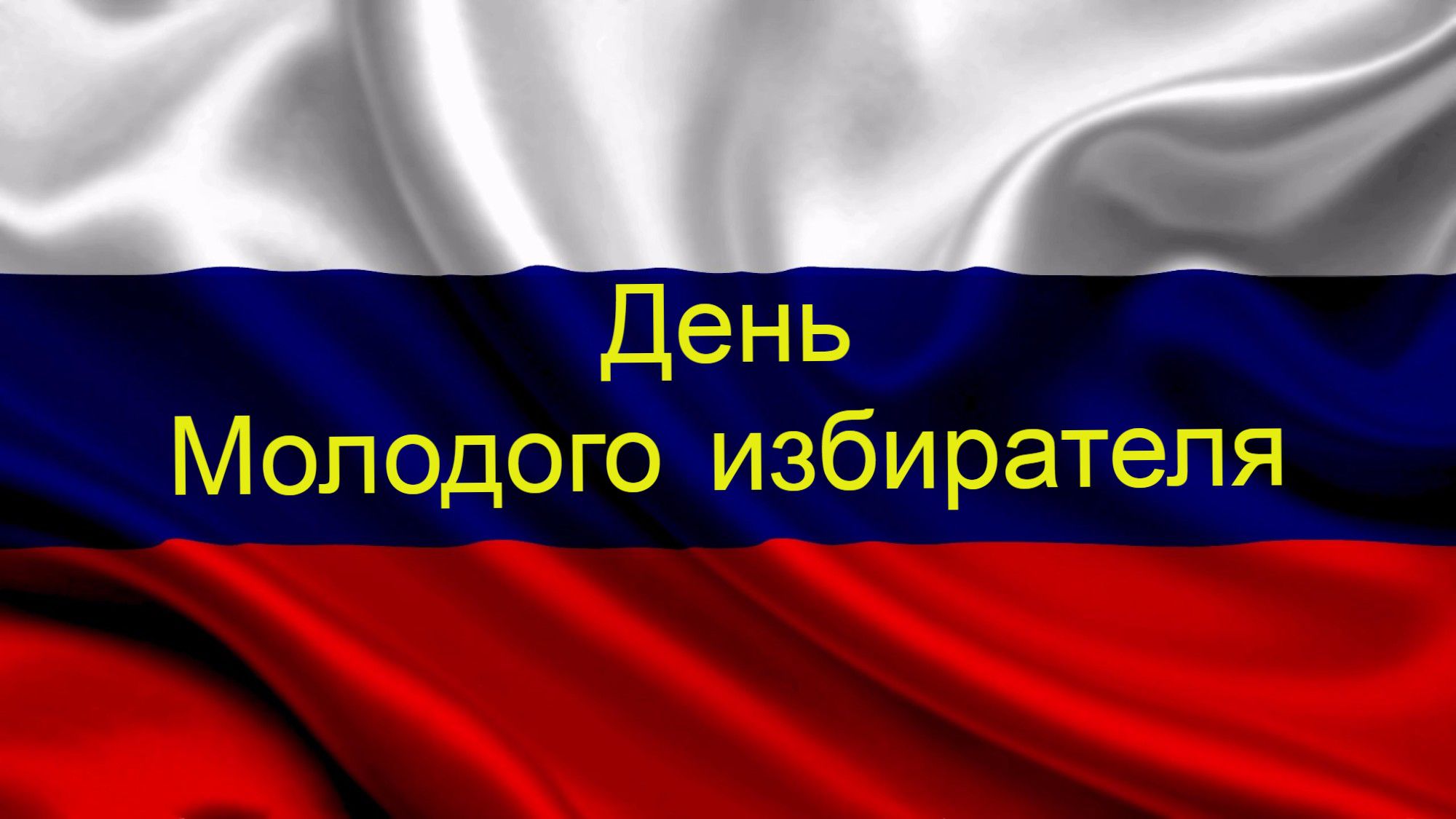 Мероприятия подготовительной группы МАДОУ детский сад №23 в рамках Дня молодого избирателя.
Третье тематическое занятие: 
«Моя малая Родина».
 Цель: формирование любви к малой Родине.
15.03.2022 года
Провела: Зарывных С. В.
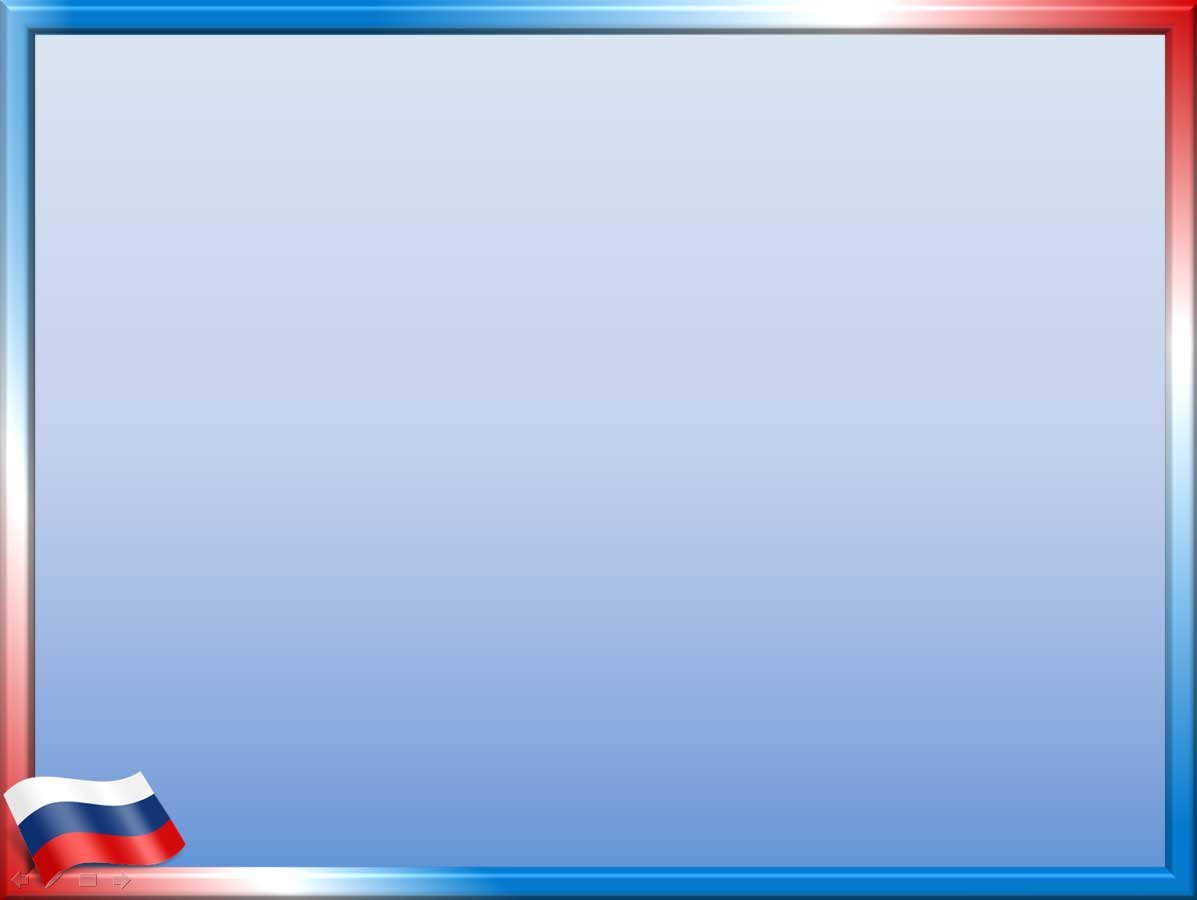 Задачи: Воспитывать интерес детей к истории малой Родины, чувство гордости за место, где они родились и живут; чувство гордости за своих односельчан. Развивать речевую активность детей. Научить детей давать полные ответы на поставленные вопросы.
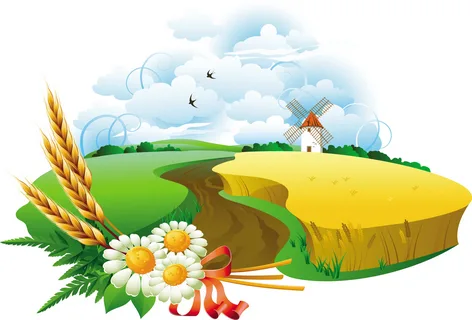 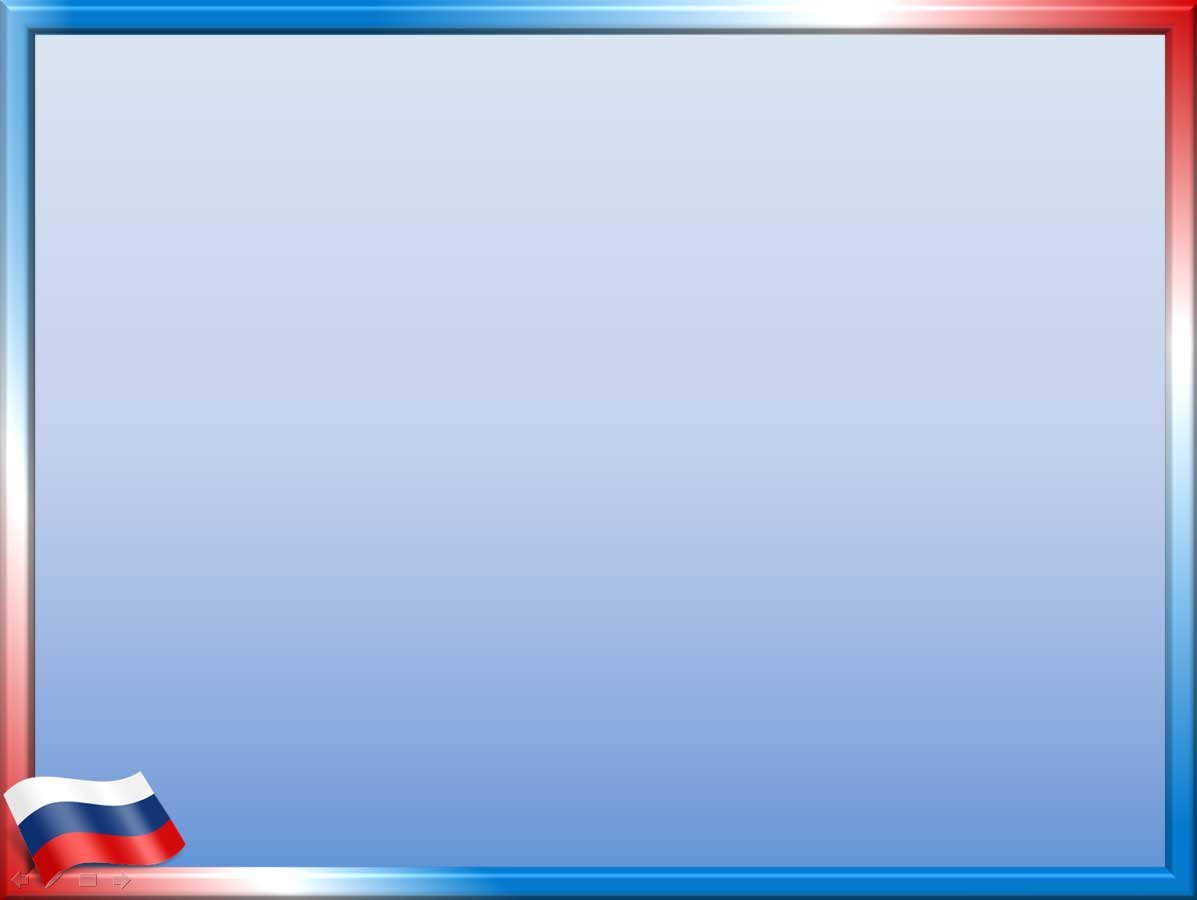 Занятие начинается с приветствия. Дети встают в круг и читают хором стихотворение.Здравствуй, солнце золотое!Здравствуй, небо голубое!Здравствуй, вольный ветерок!Здравствуй, маленький дубок!Вос – ль: Мы живём в одном краю,Всех я вас приветствую!
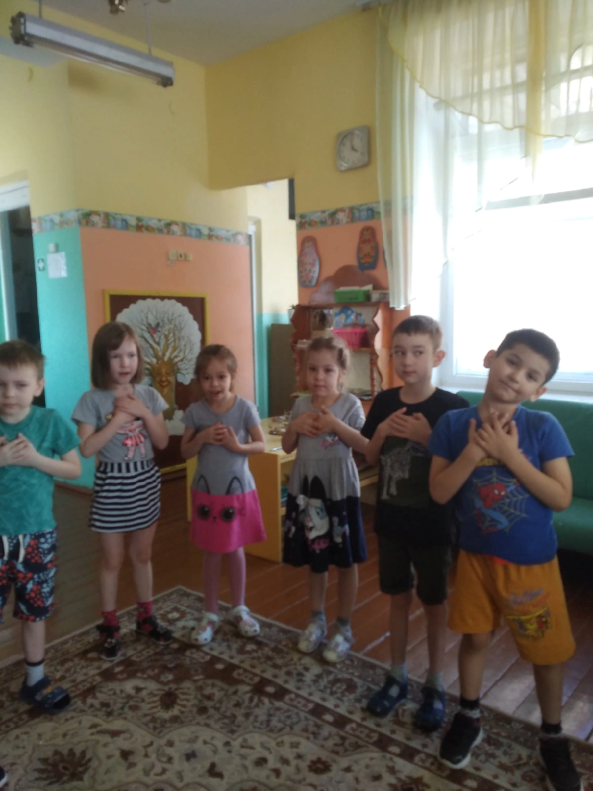 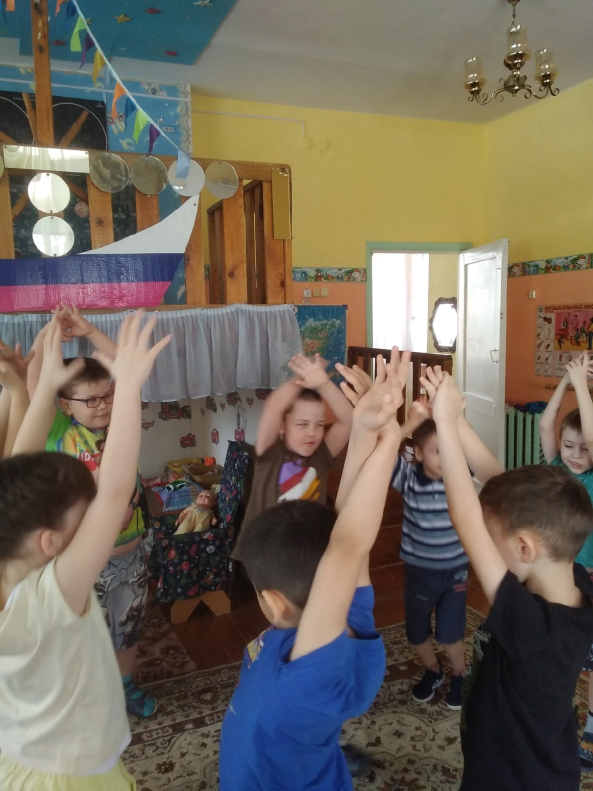 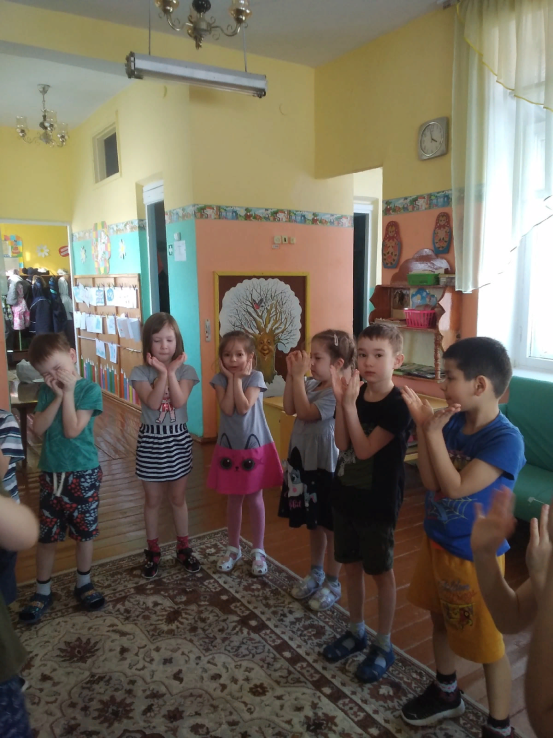 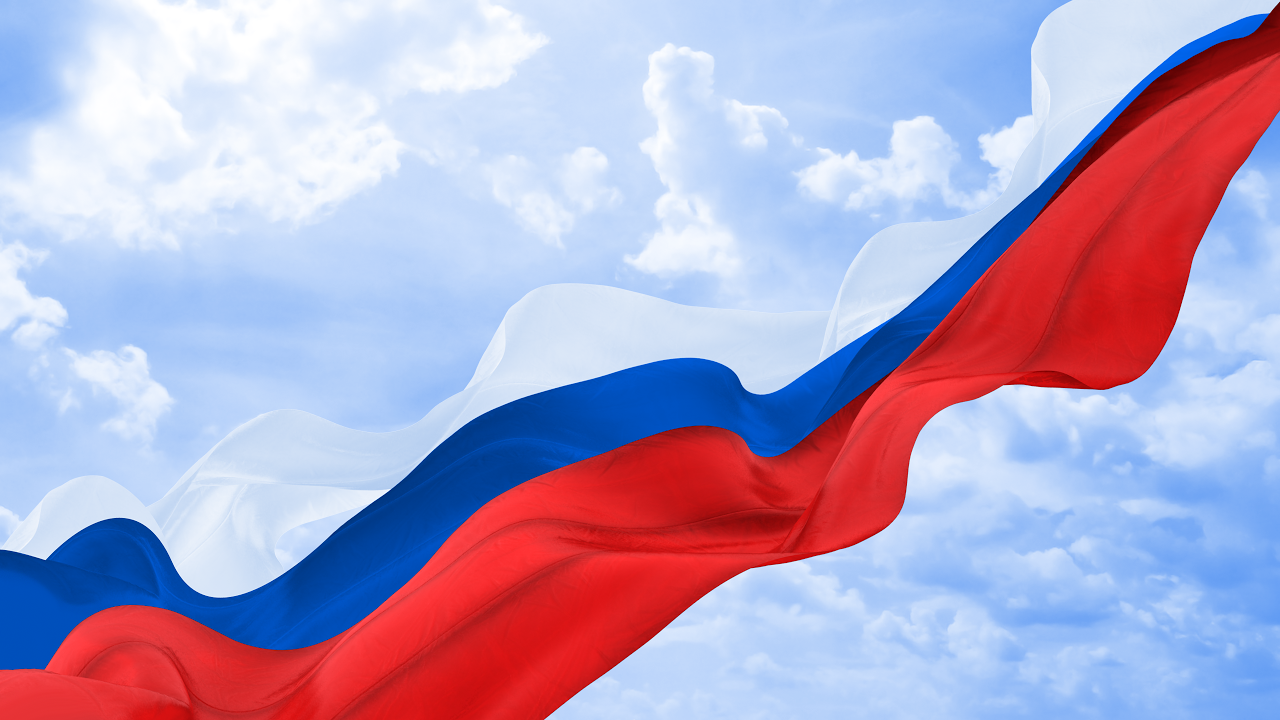 Ребёнок читает стихотворение:На широком просторе,Пред рассветной порой,Встали алые зориНад родимой страной.С каждым годом всё краше,Дорогие края…Лучше Родины нашейНет на свете, друзья.Далее с детьми проводится беседа по содержанию стихотворения. Вопрос: как вы думаете, что такое Родина? Ответы детей:- Родина – это страна, в которой мы родились и живём.- Родина, это земля, на которой жили, трудились наши предки.- Родина – это наше село Дьяковка- Родина – это место, где живут близкие и дорогие нам люди: мама, папа, бабушка, дедушка.- Это место, где стоит наш детский сад.- Это место, по которому люди скучают находясь в далёком краю, на чужой стороне.
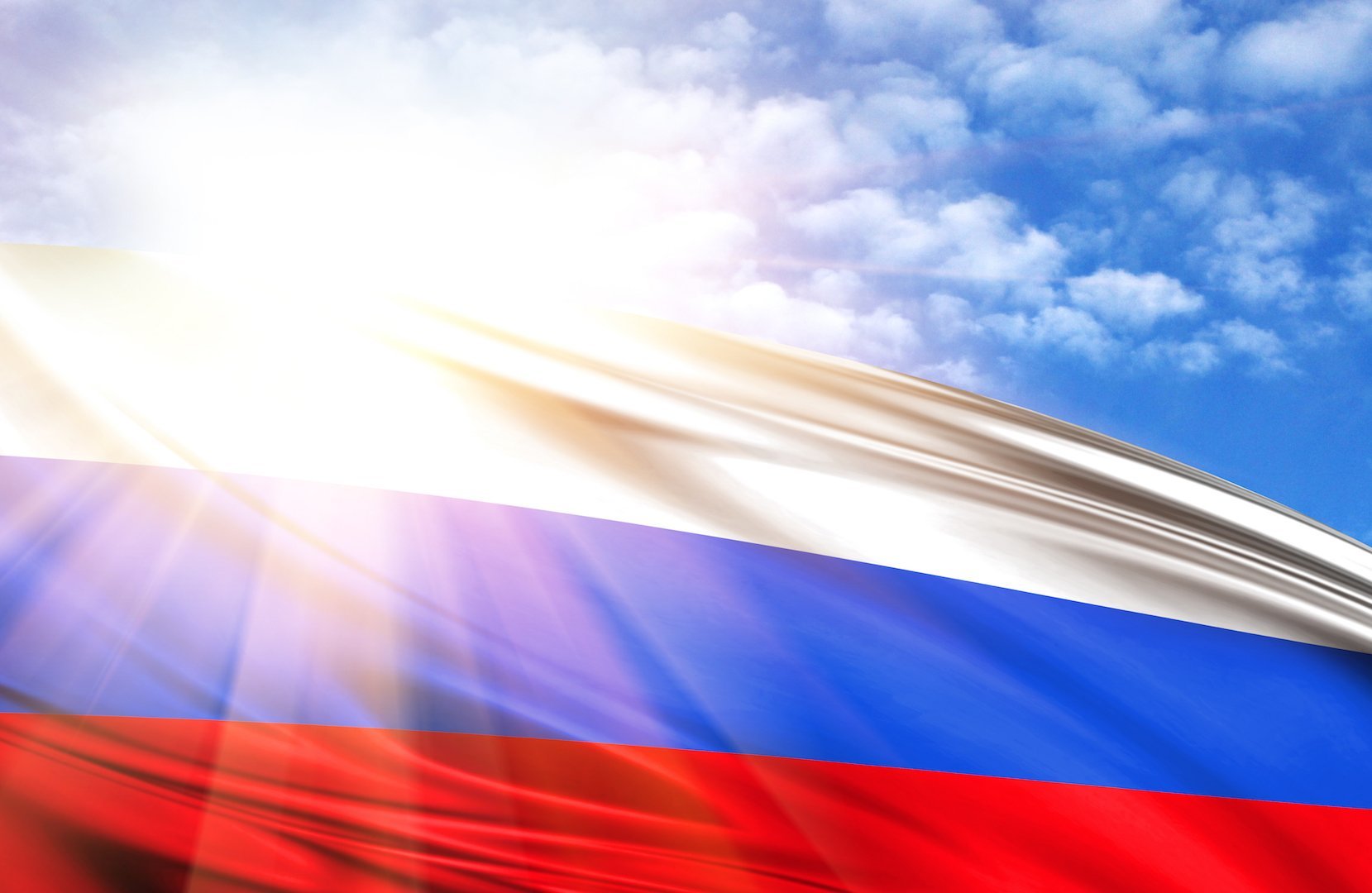 Беседа о нашей малой Родине. - А как называется село, в котором мы с вами живем? - А кто скажет, как называется прекрасный район, область, в которых мы с вами живем? Рассматривание карты нашего прекрасного края (карта Урала)
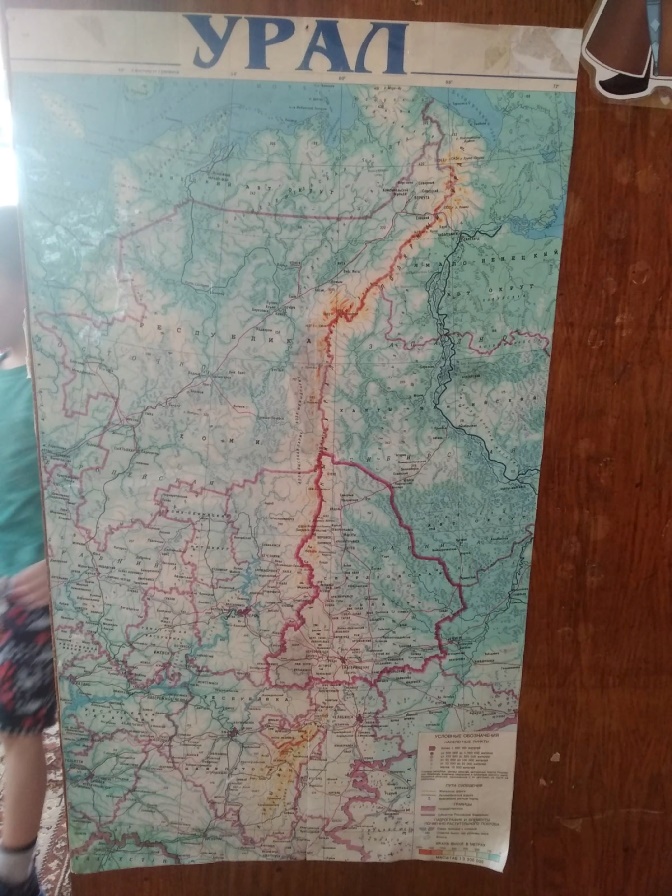 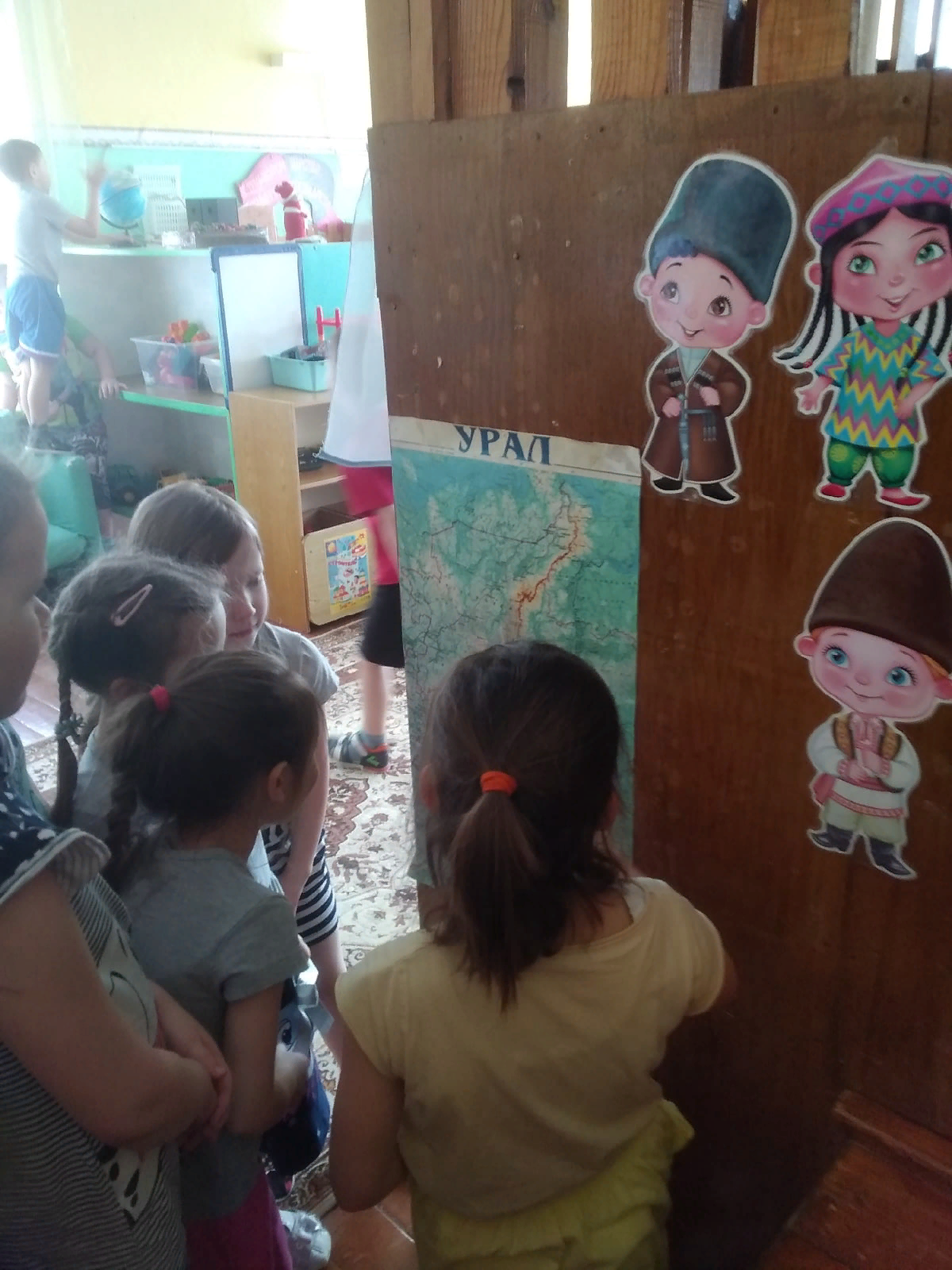 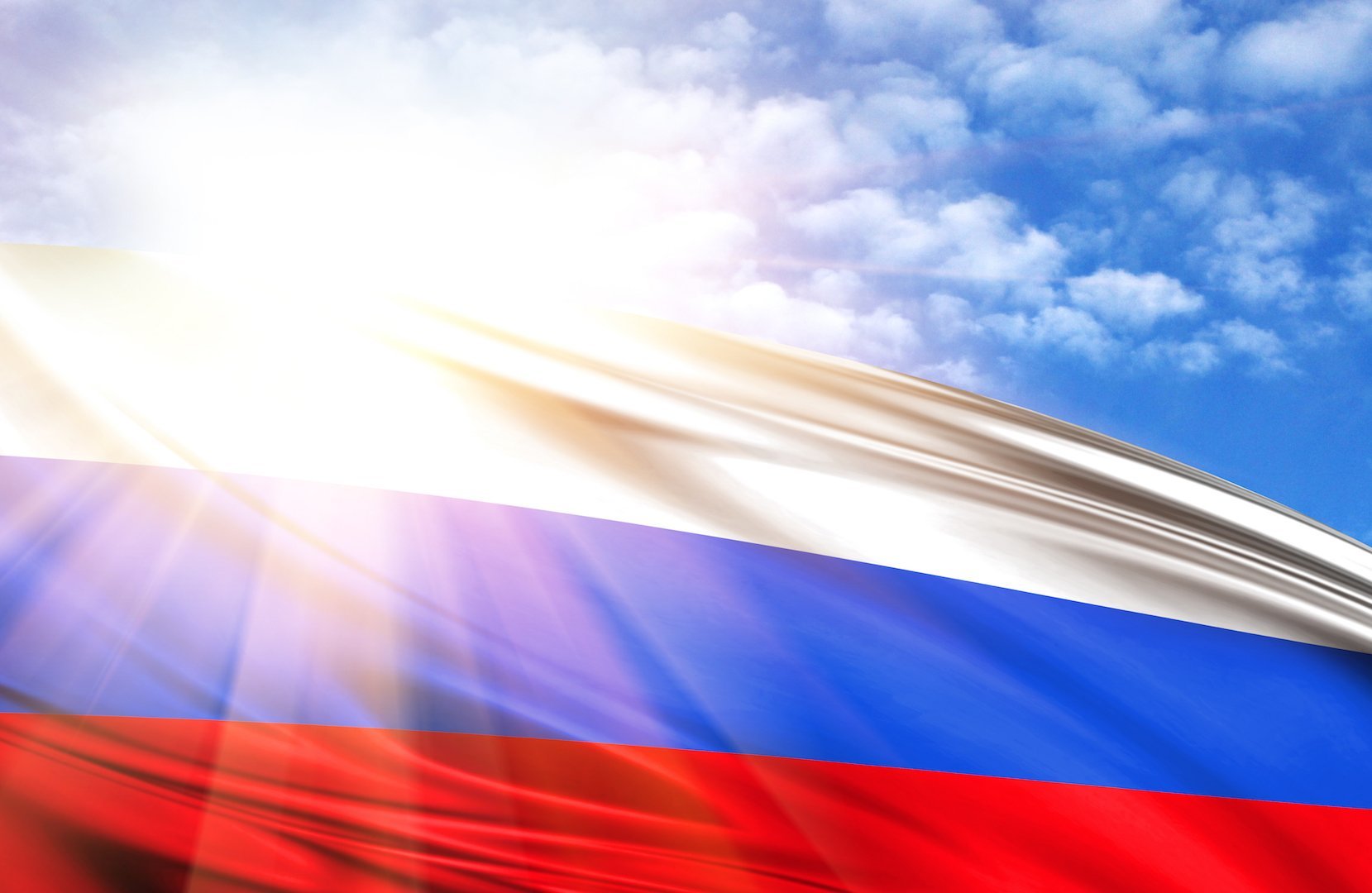 «Малая Родина –Островок земли.Под окном смородина,Вишни расцвели.Яблоня кудрявая,А под ней скамья.Ласковая родина малая моя».А вы любите своё село? Давайте же вспомним и назовём, за что мы так любим Грязновское. Игра: «Передай сердечко и скажи словечко».
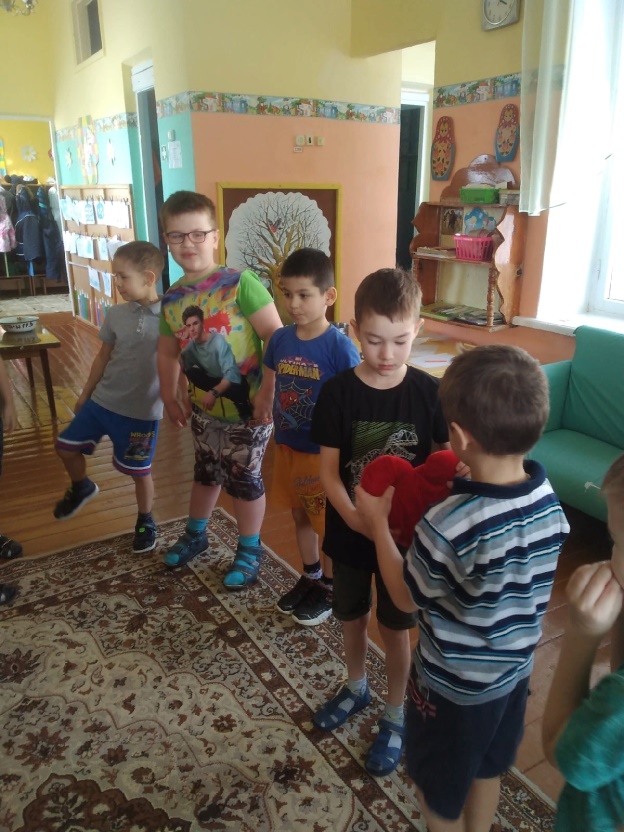 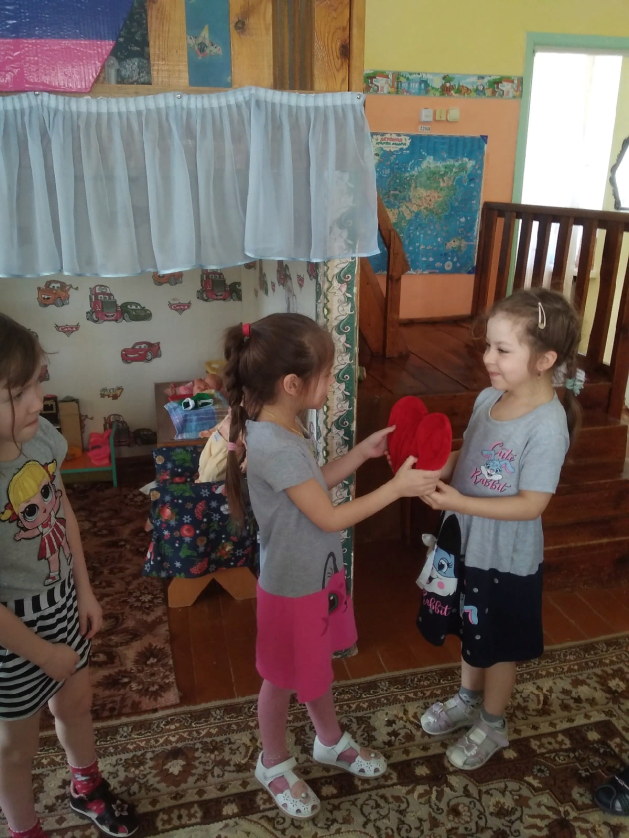 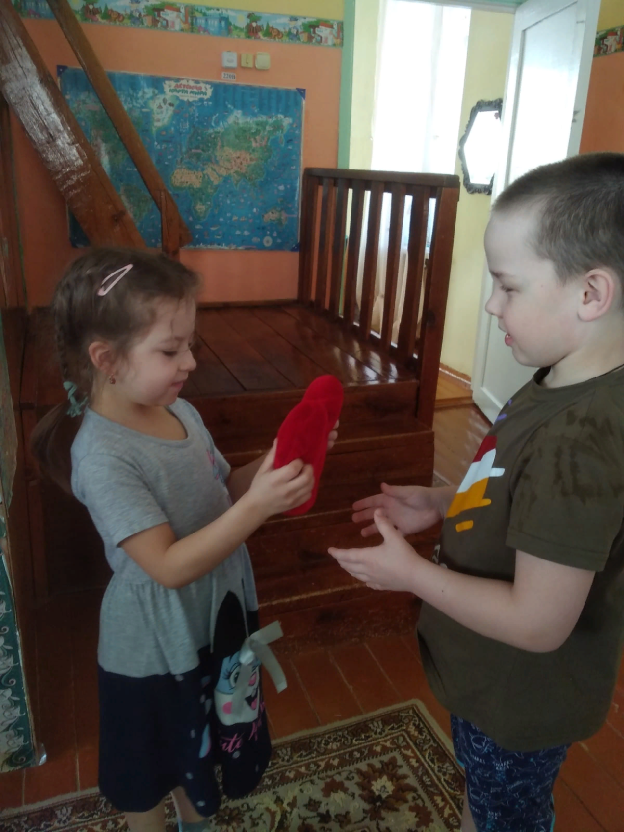 Рассматривание альбома с фотографиями «Азбука села Грязновского»
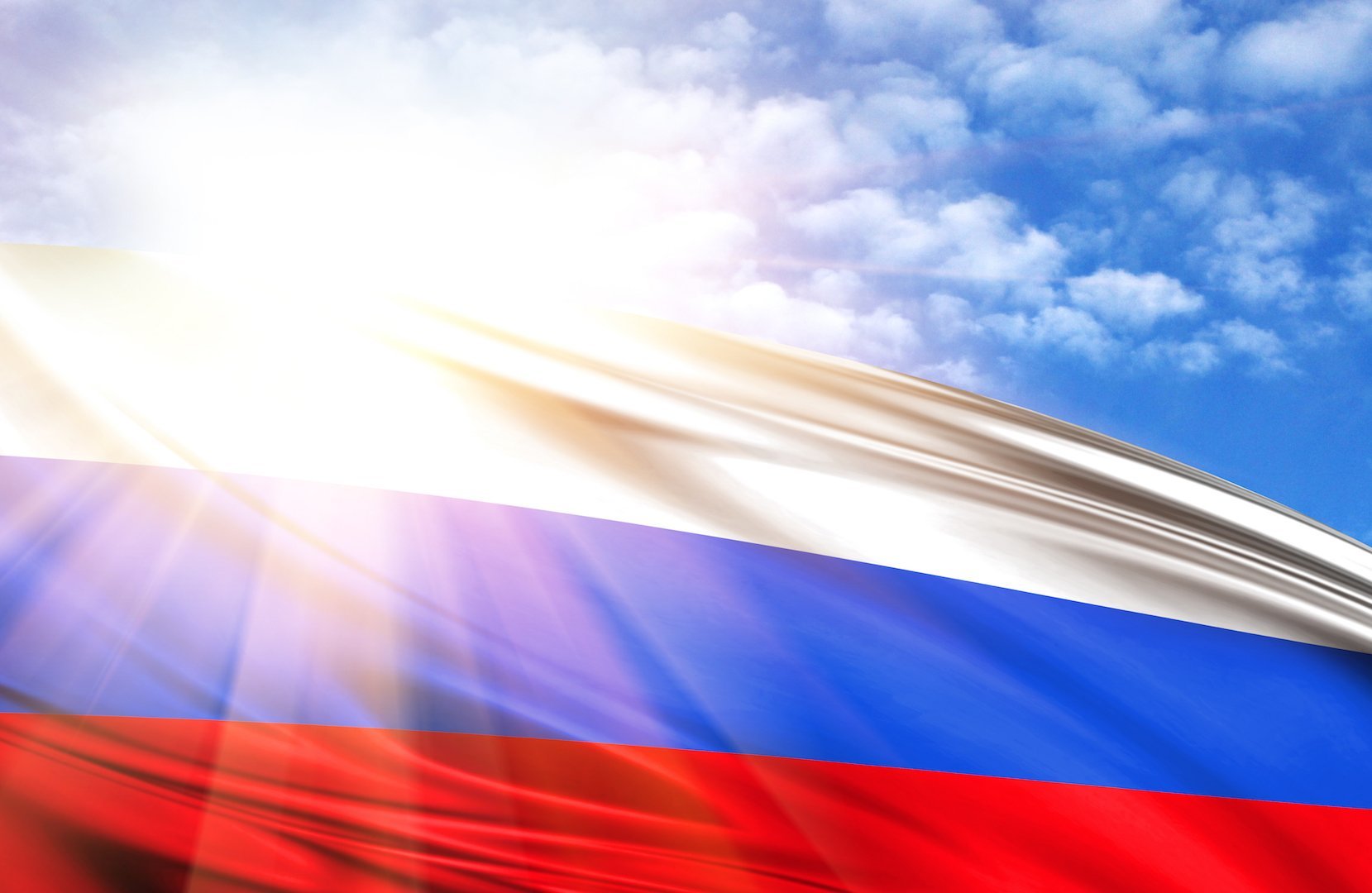 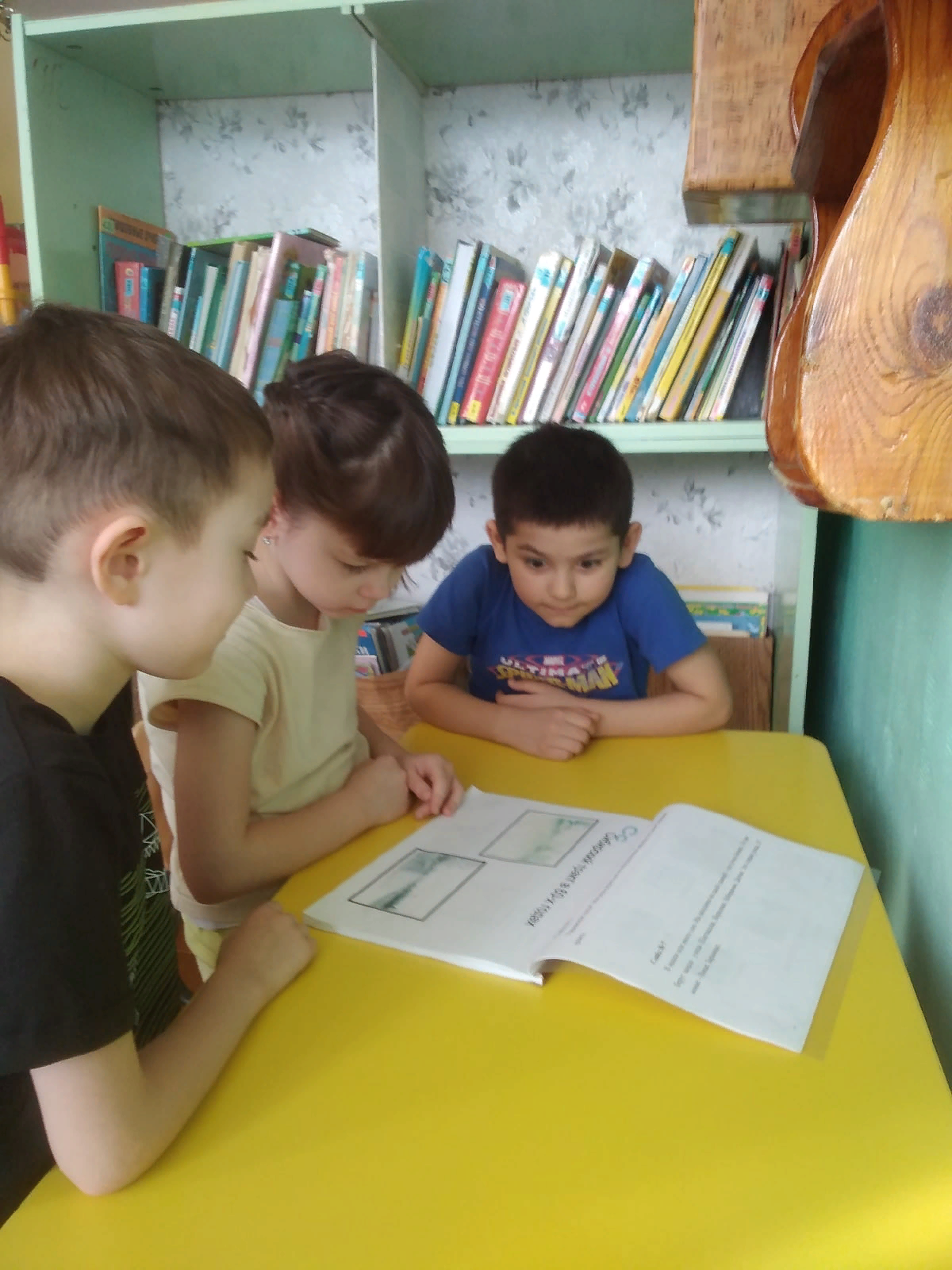 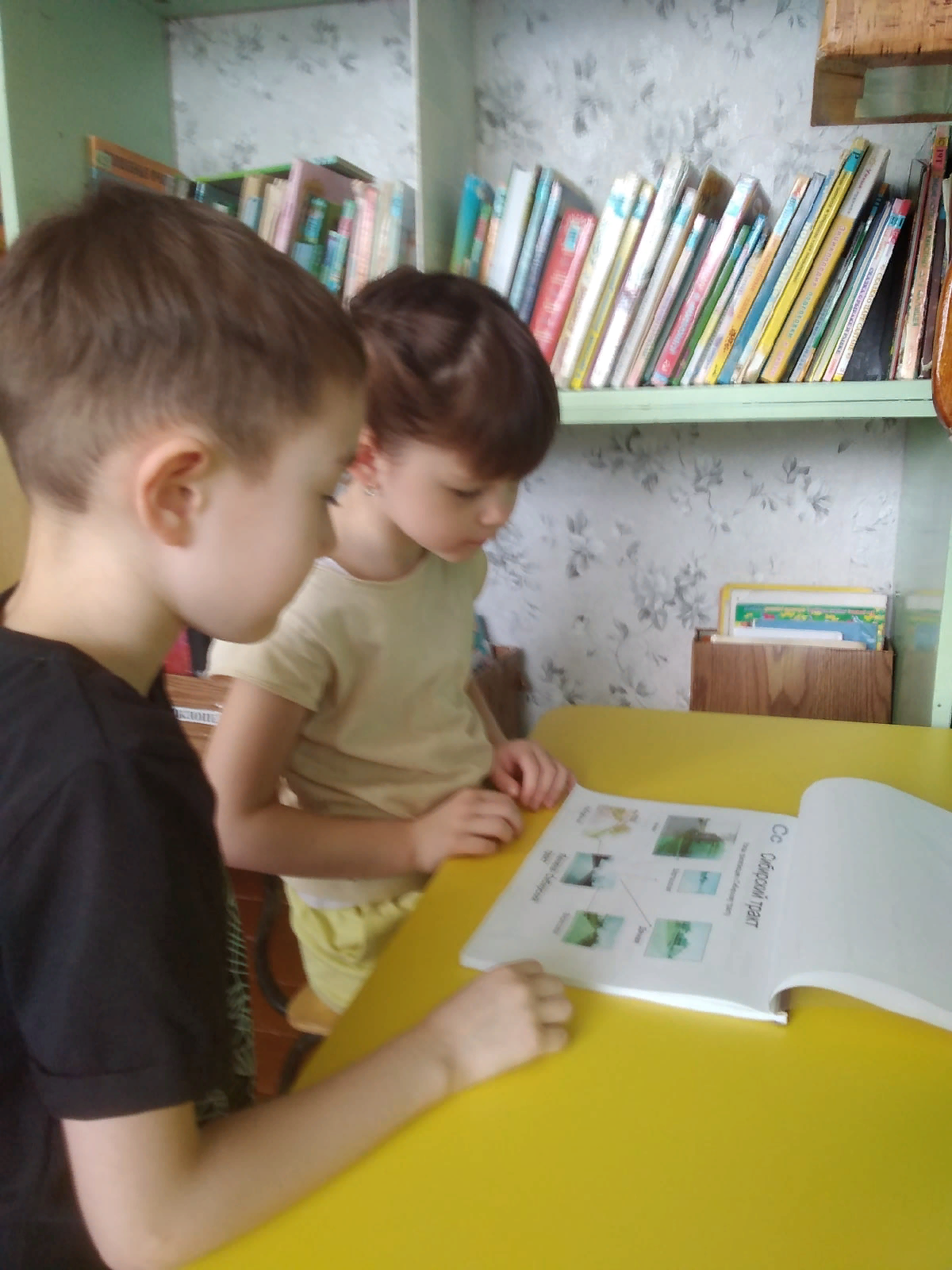 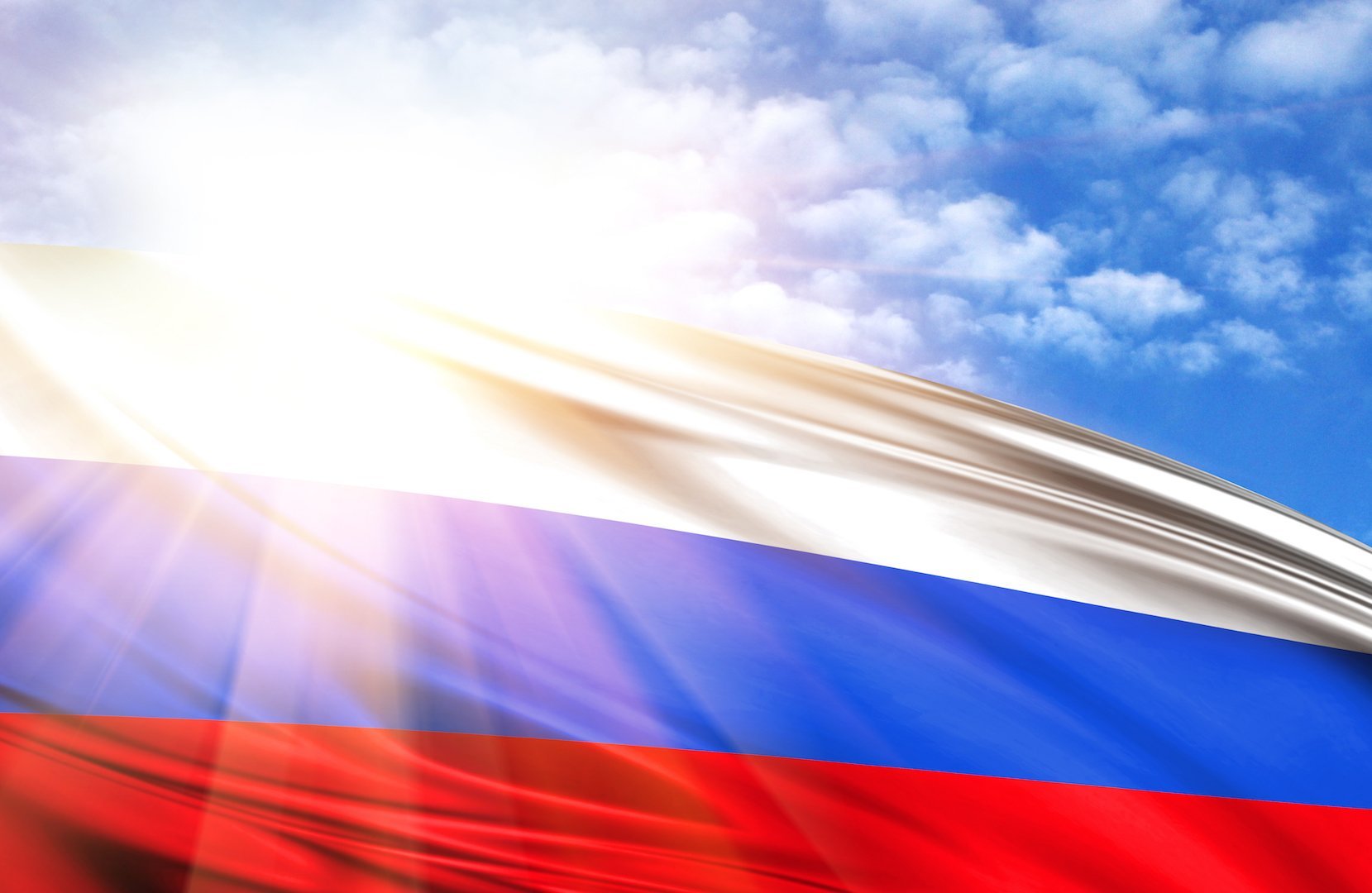 Затем дети отправляются в виртуальную экскурсию по селу Грязновское. Звучит музыка, дети гуляют по «селу» (на экране панорама села). Первая остановка – детский сад. Проводится беседа: - Как называется детский сад? - А нужен ли наш детский сад? - Что было бы, если бы не было детского сада? - Вам нравится наш детский сад? Чем? Кто работает в нём?
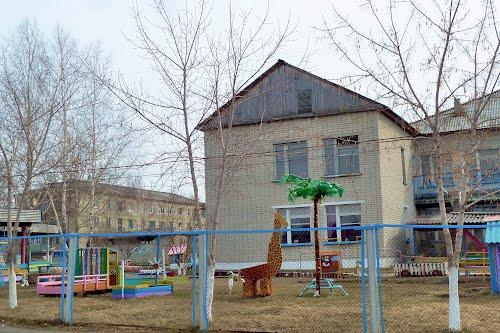 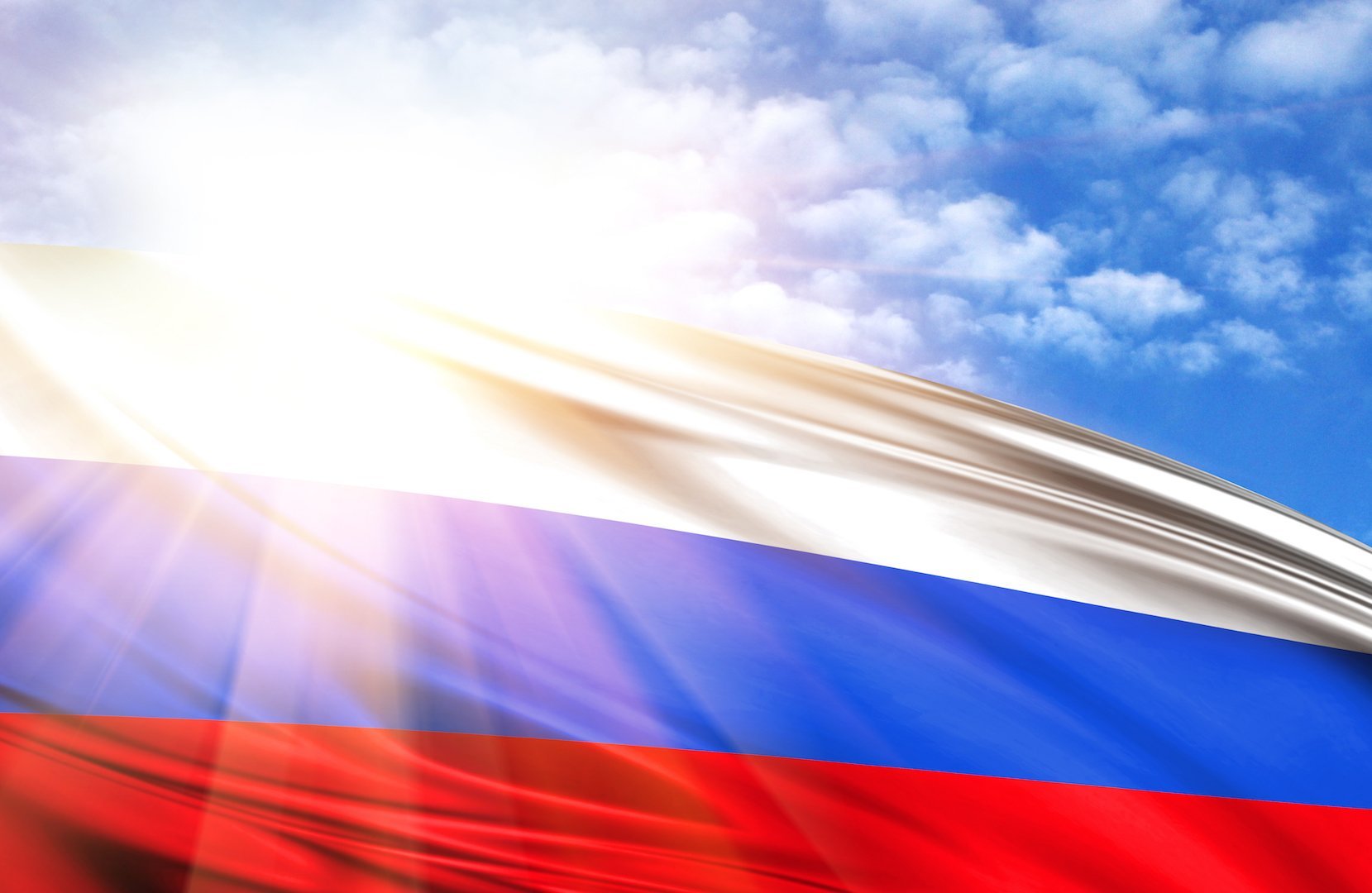 Следующая остановка – школа. Проводится аналогичная беседа.
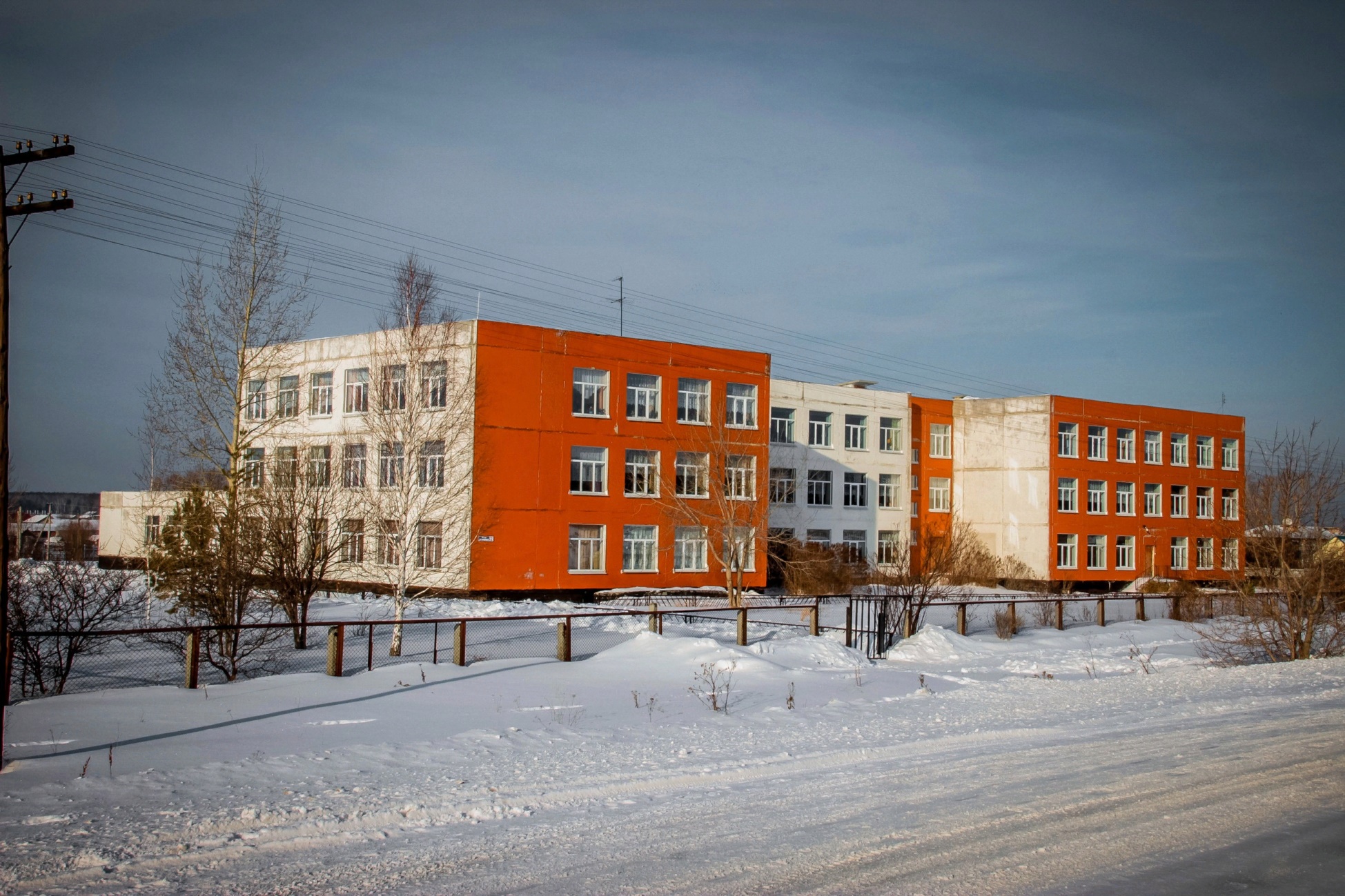 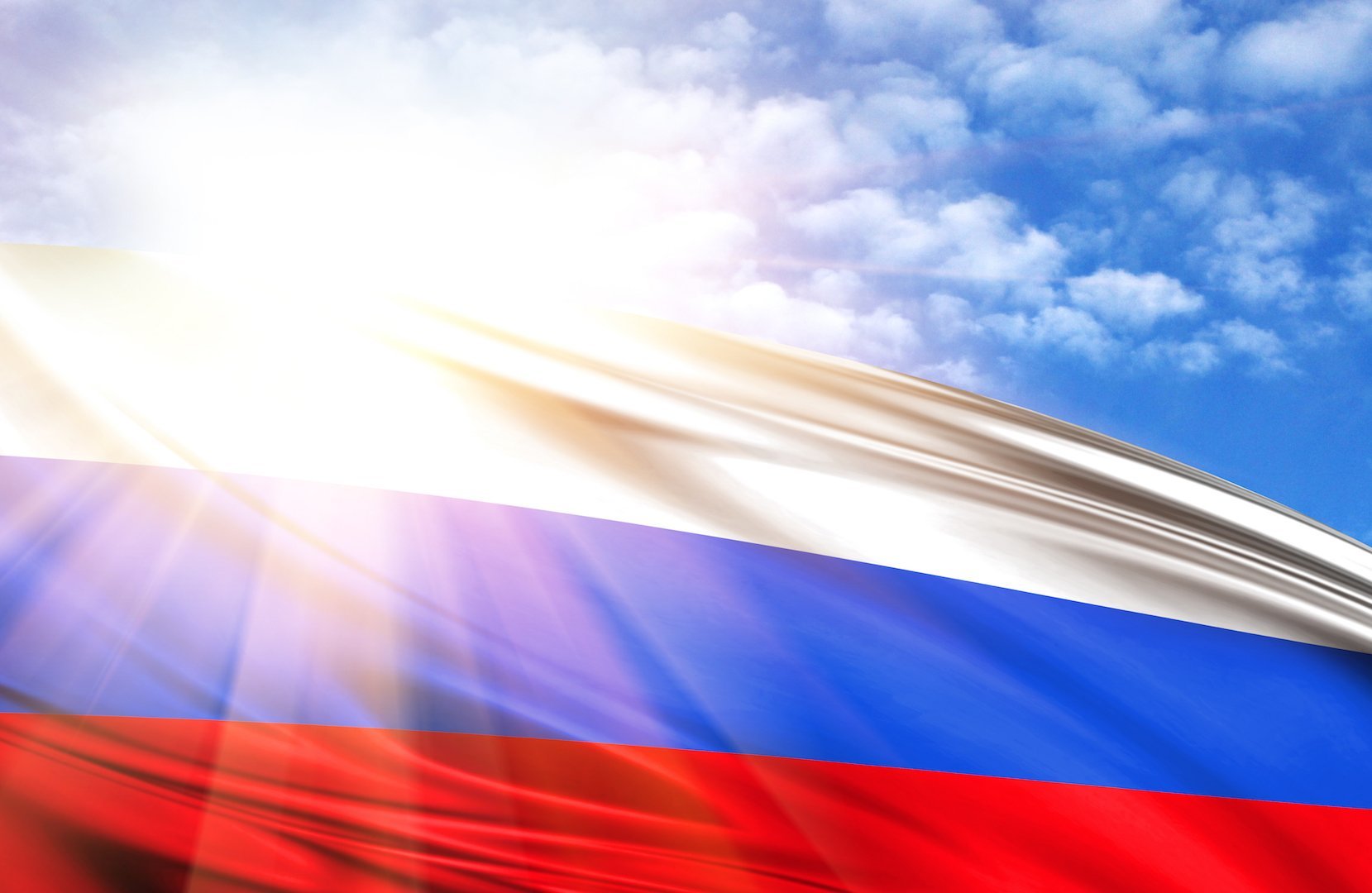 Следующая остановка – ОВП села Грязновское. Проводится аналогичная беседа.
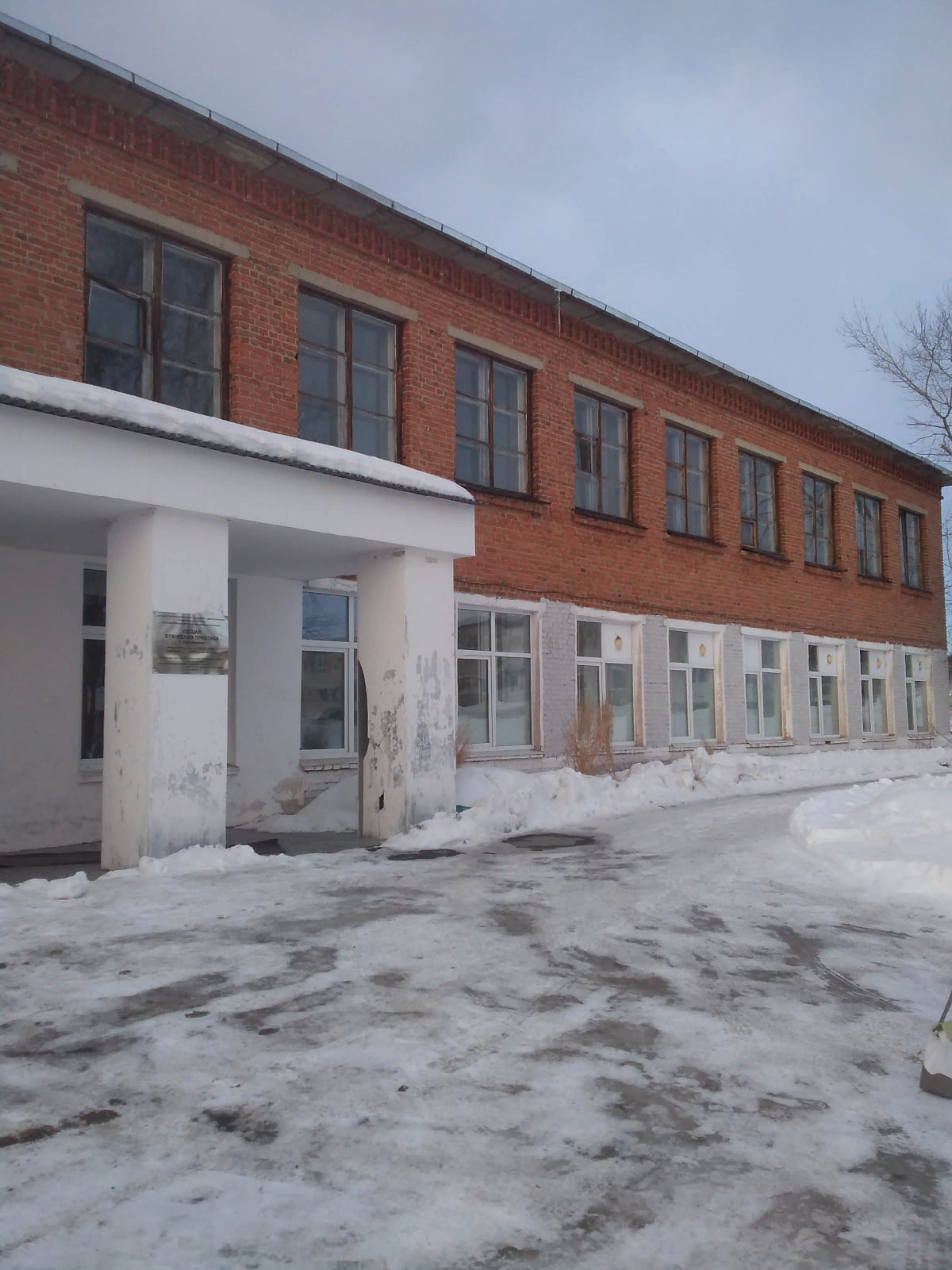 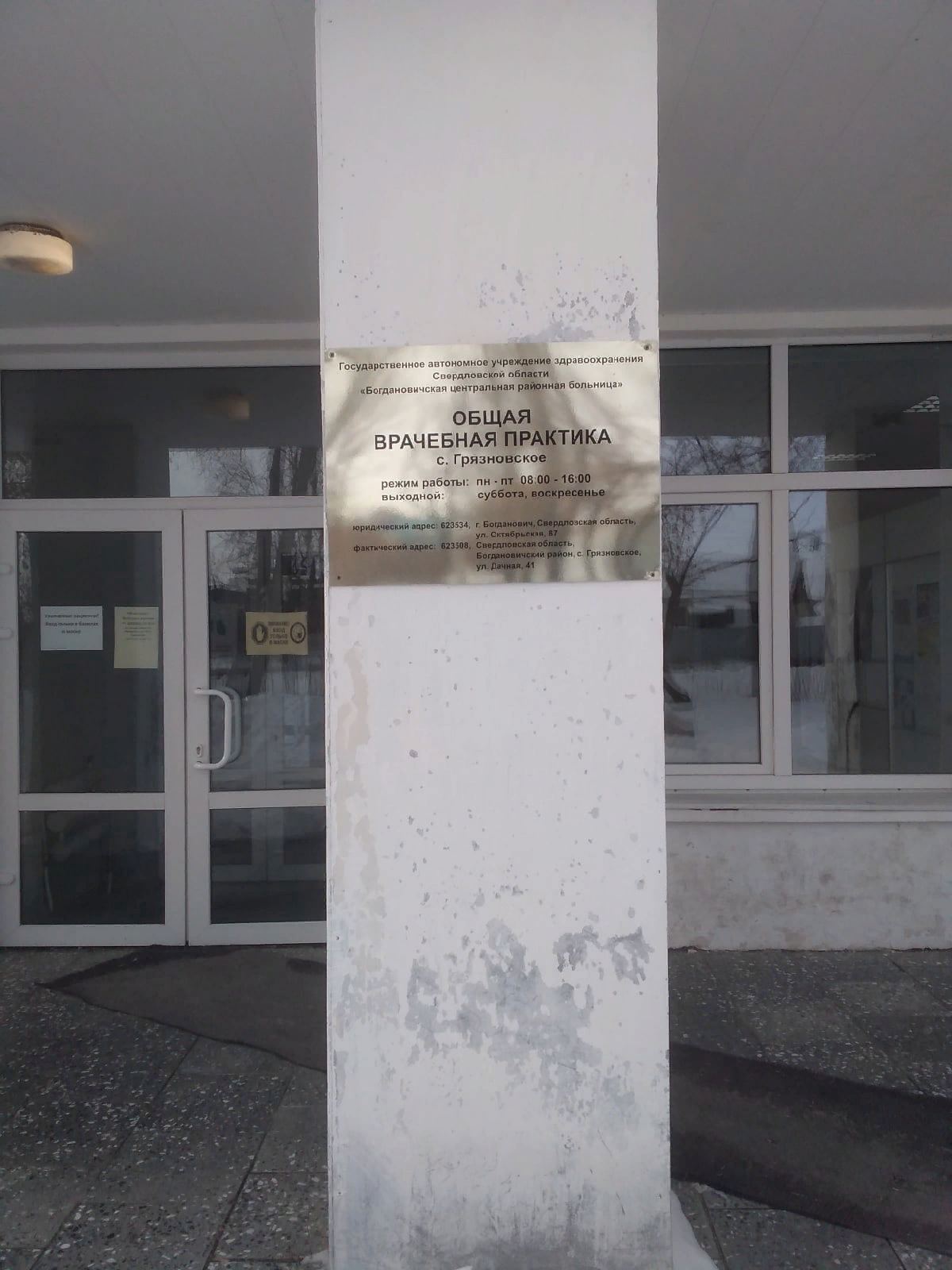 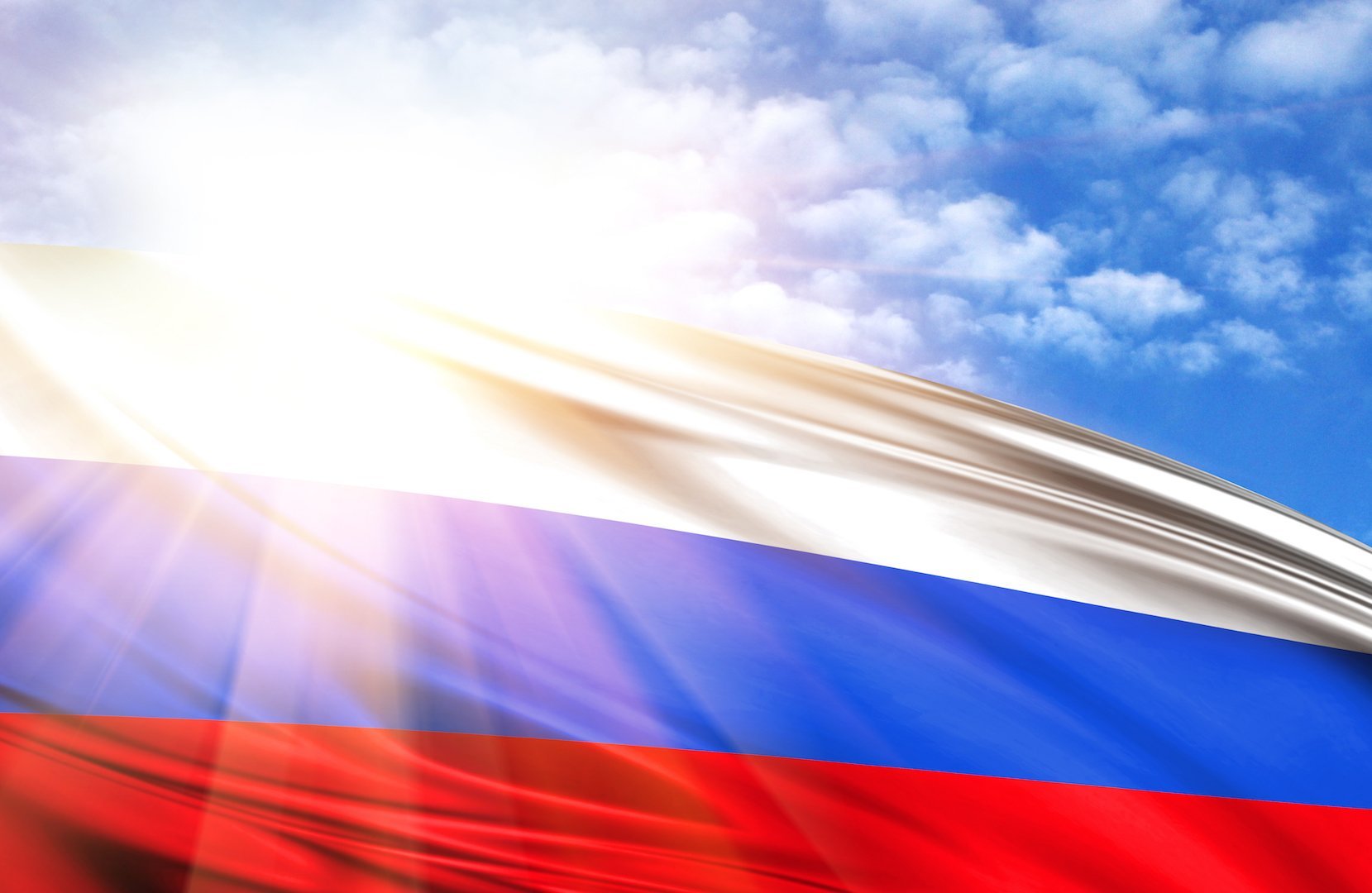 Следующая остановка – почта. Проводится аналогичная беседа.
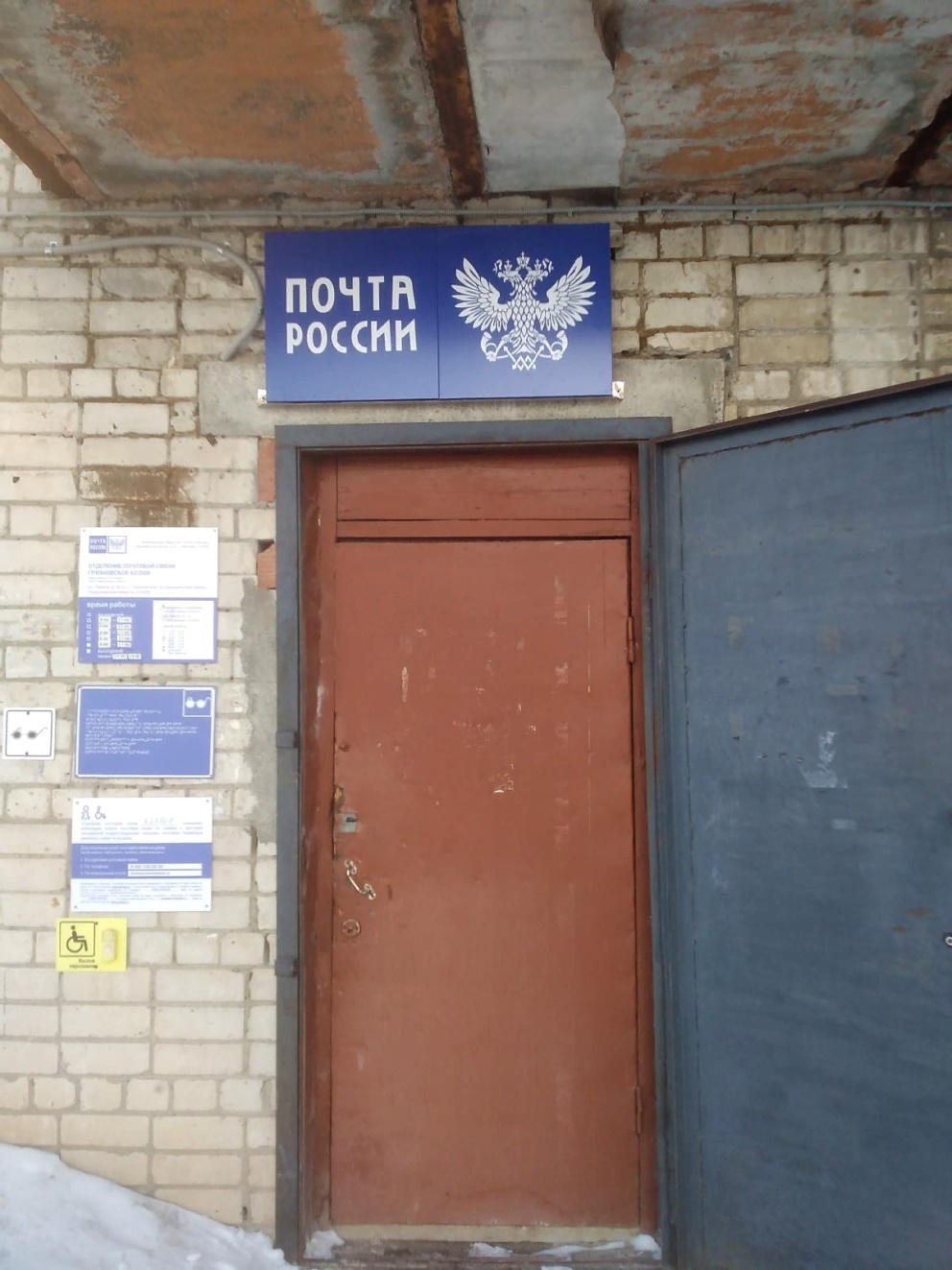 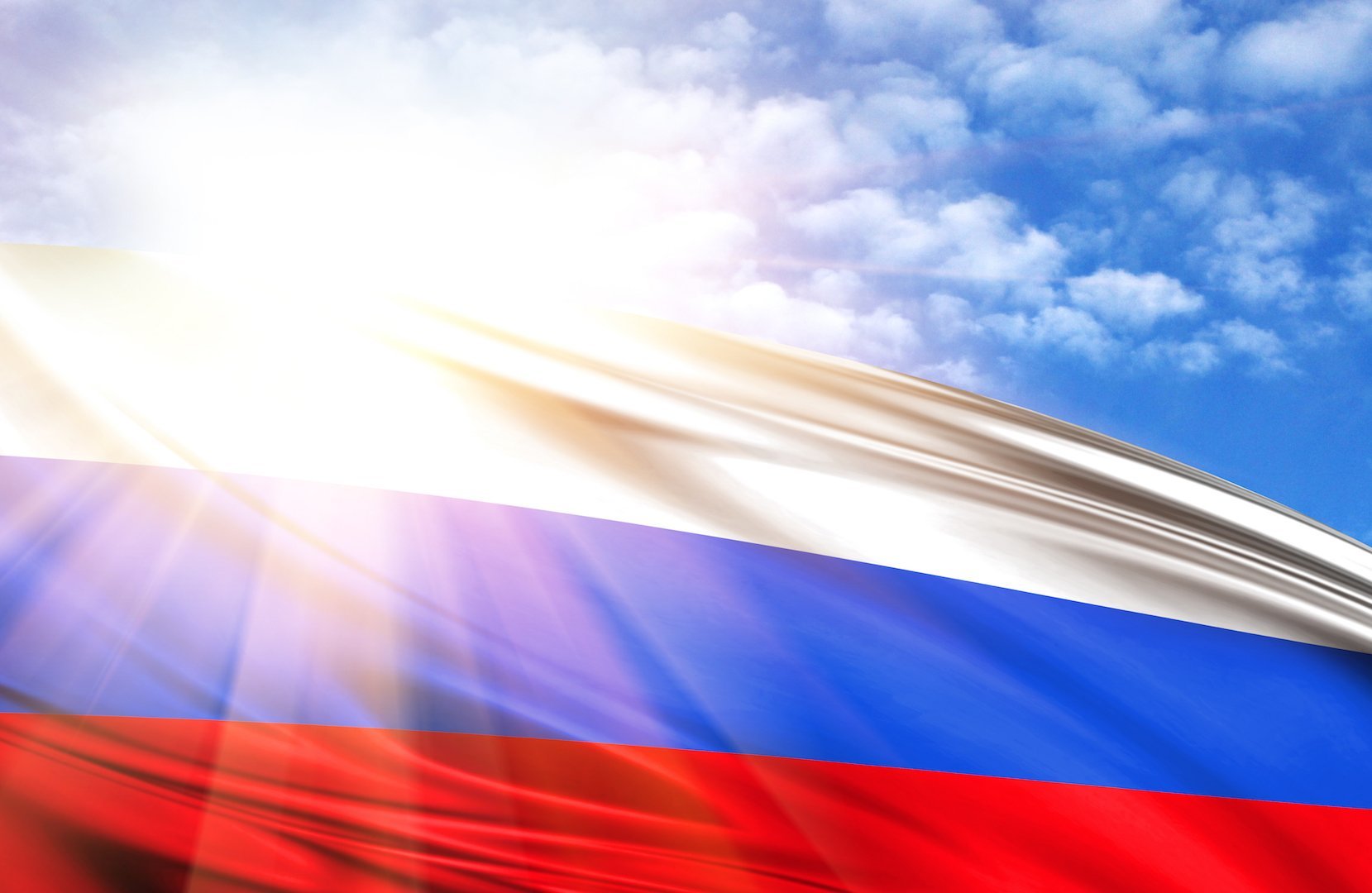 Следующая остановка – Дом Культуры и библиотека. Проводится аналогичная беседа.
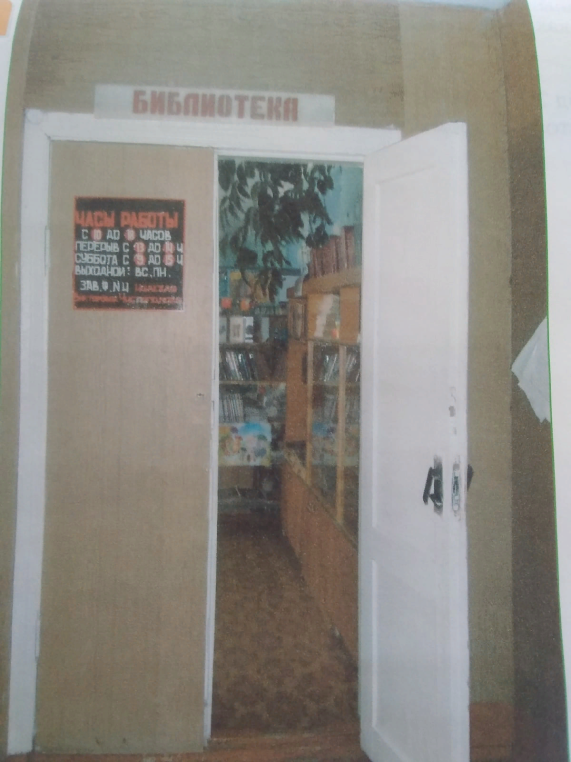 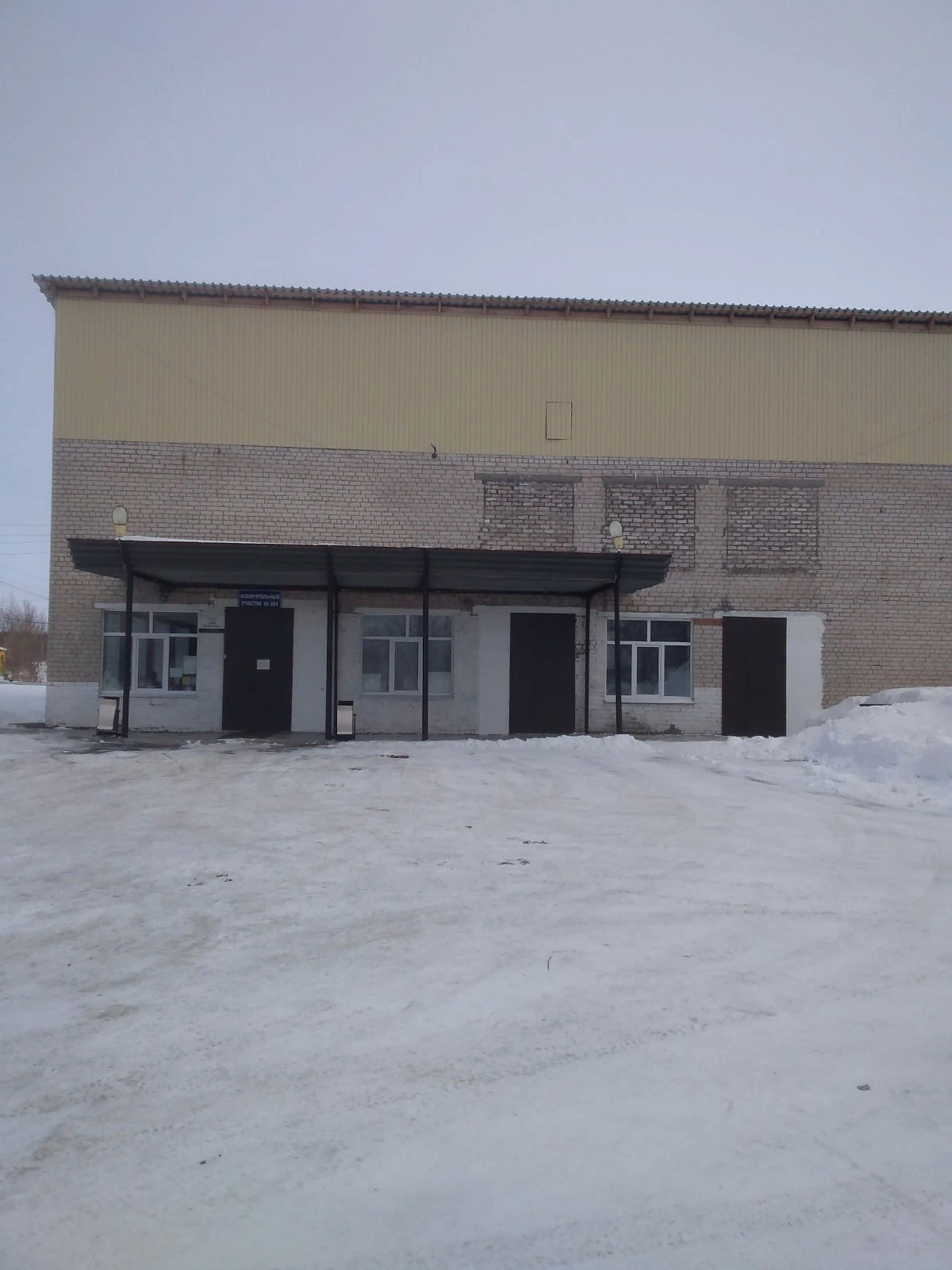 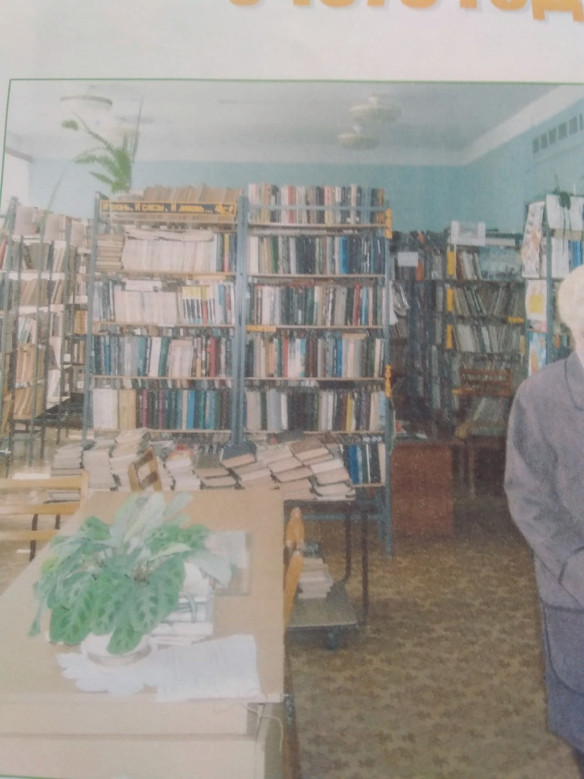 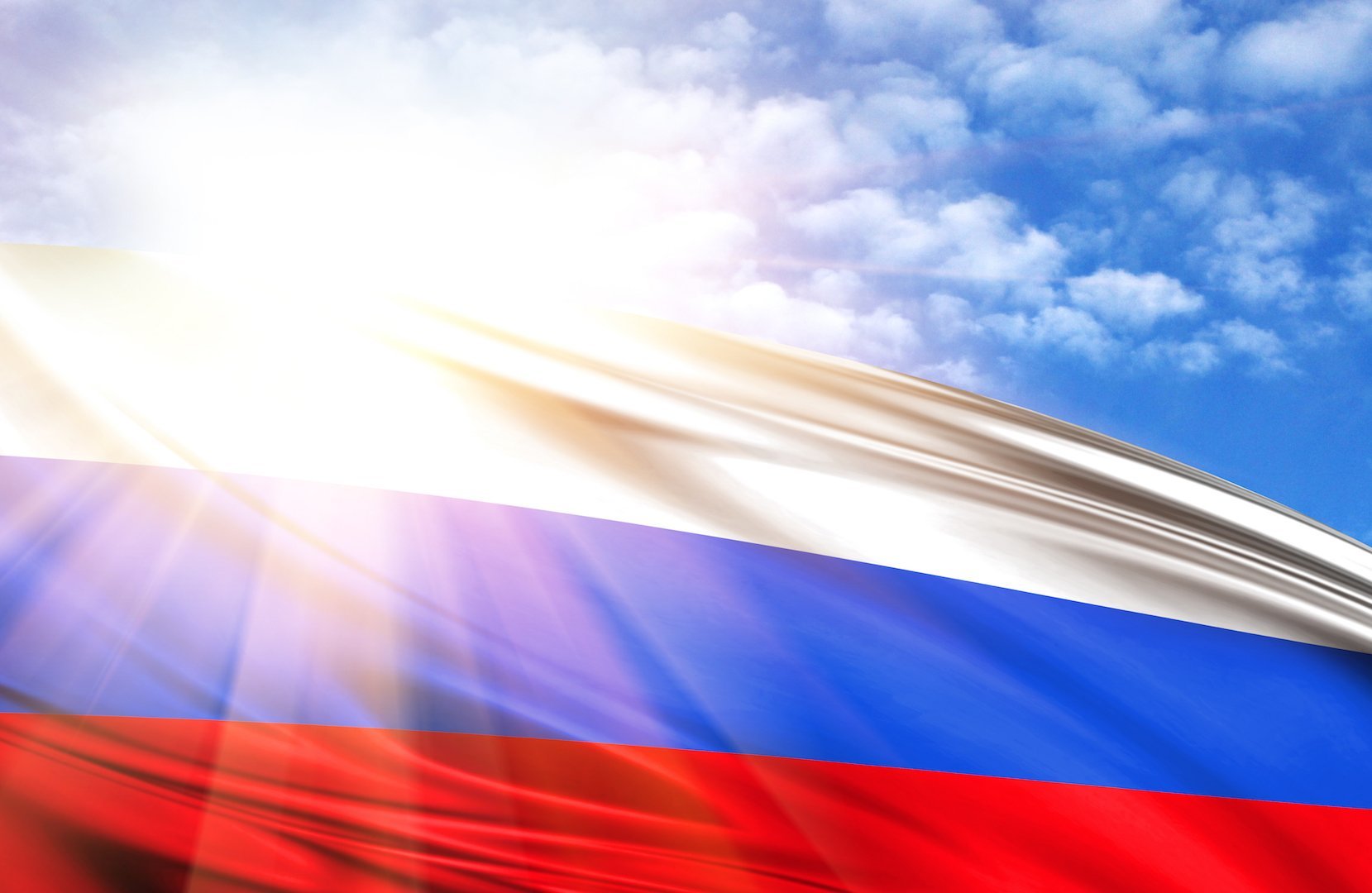 Следующая остановка – магазин «Пятёрочка». Проводится аналогичная беседа.
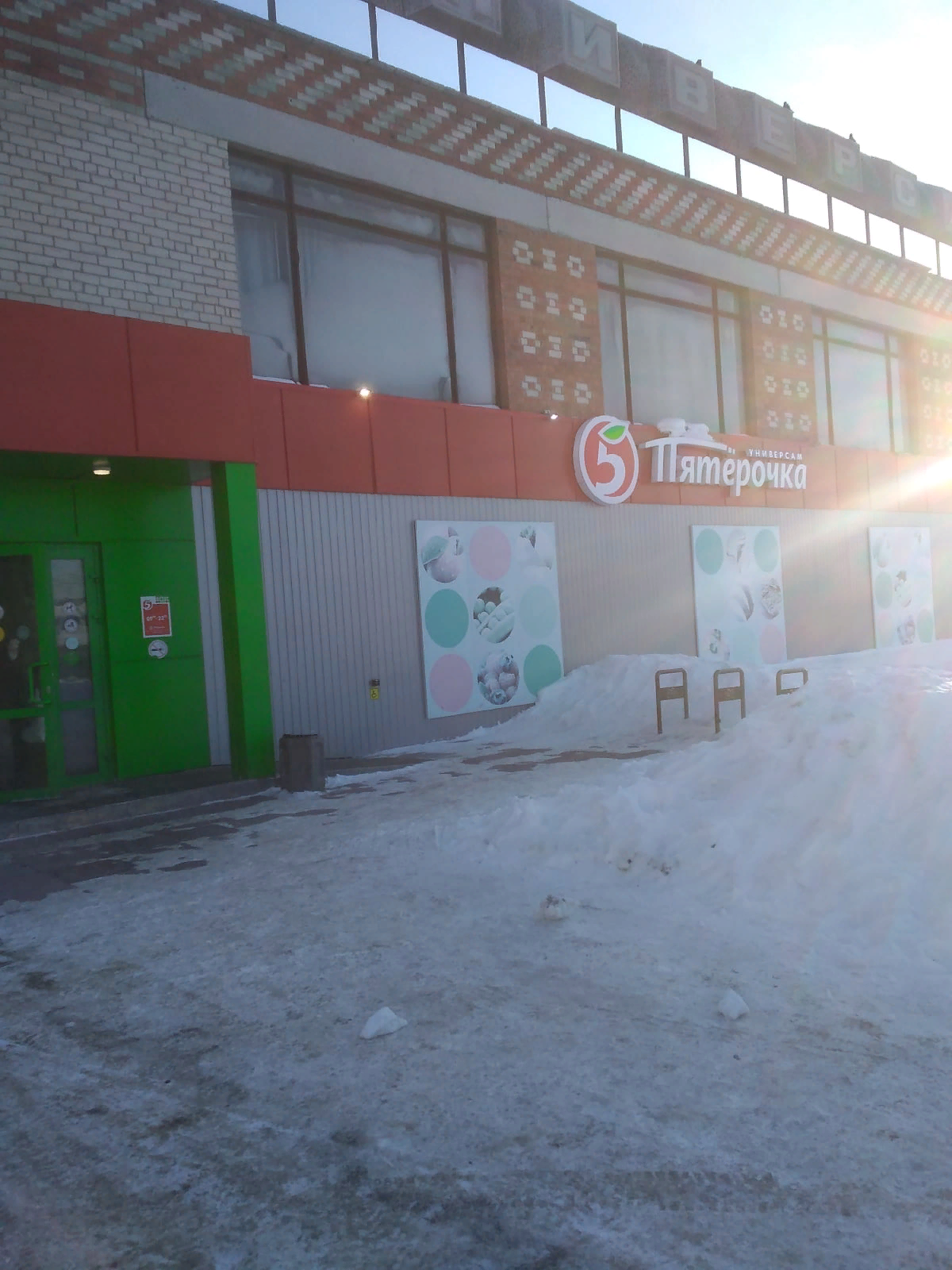 Достопримечательности села Грязновское.
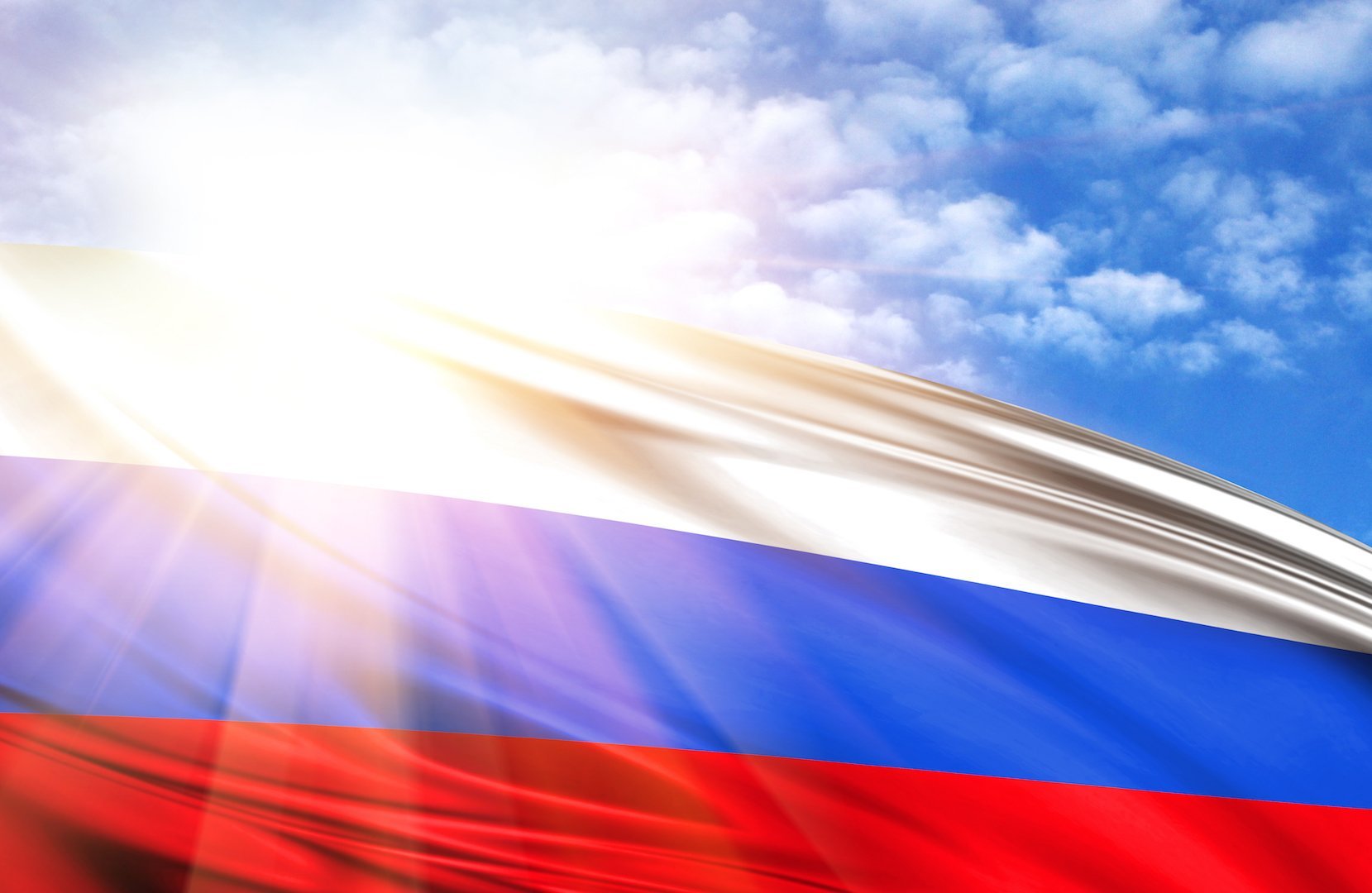 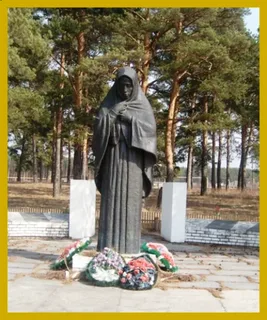 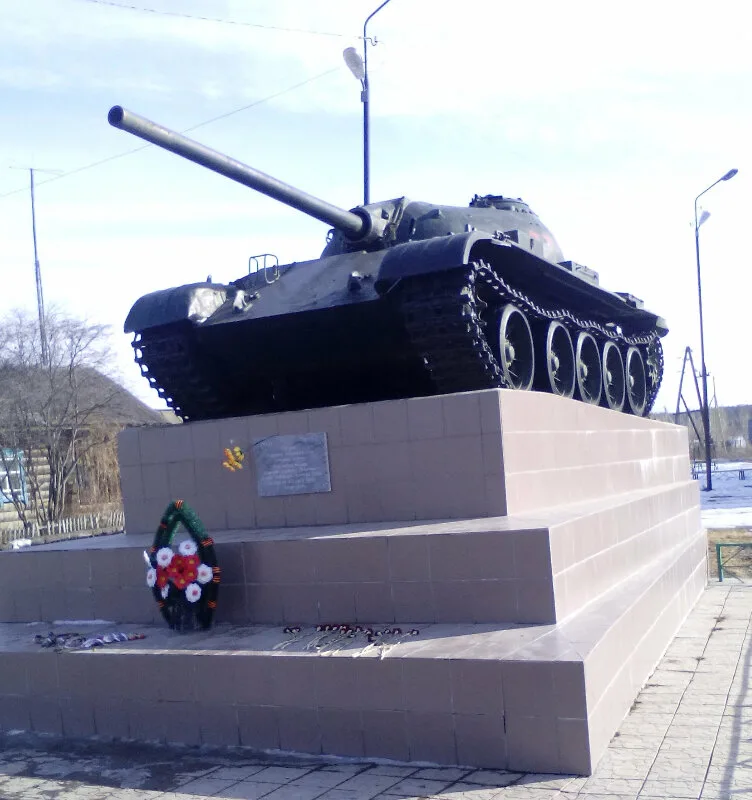 Технический памятник и мемориальная доска, памяти уральского добровольческого танкового корпуса и земляка Зарывных Владимира Евгеньевич
Мемориал "Скорбящая мать"
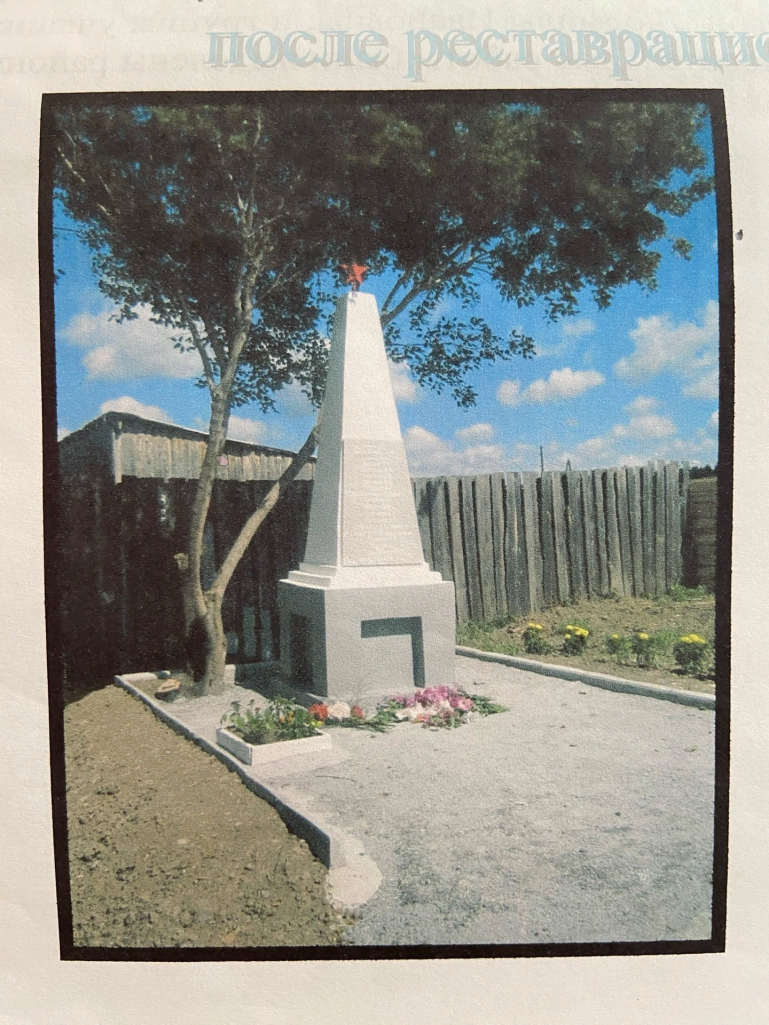 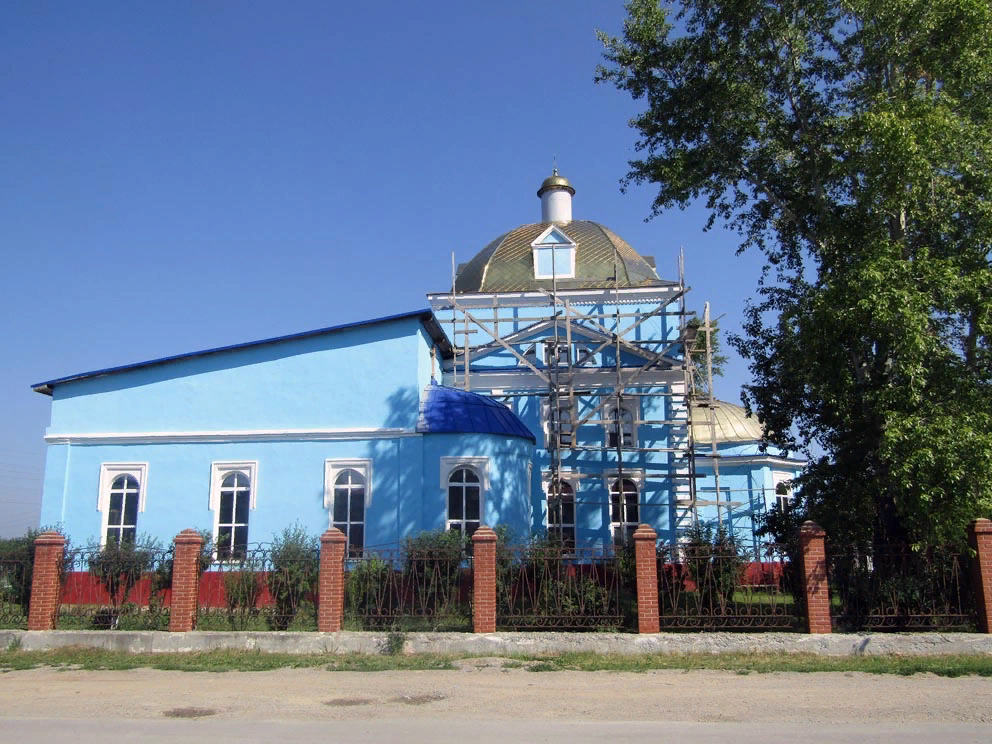 Обелиск героям Гражданской войны
Церковь Покрова Пресвятой Богородицы
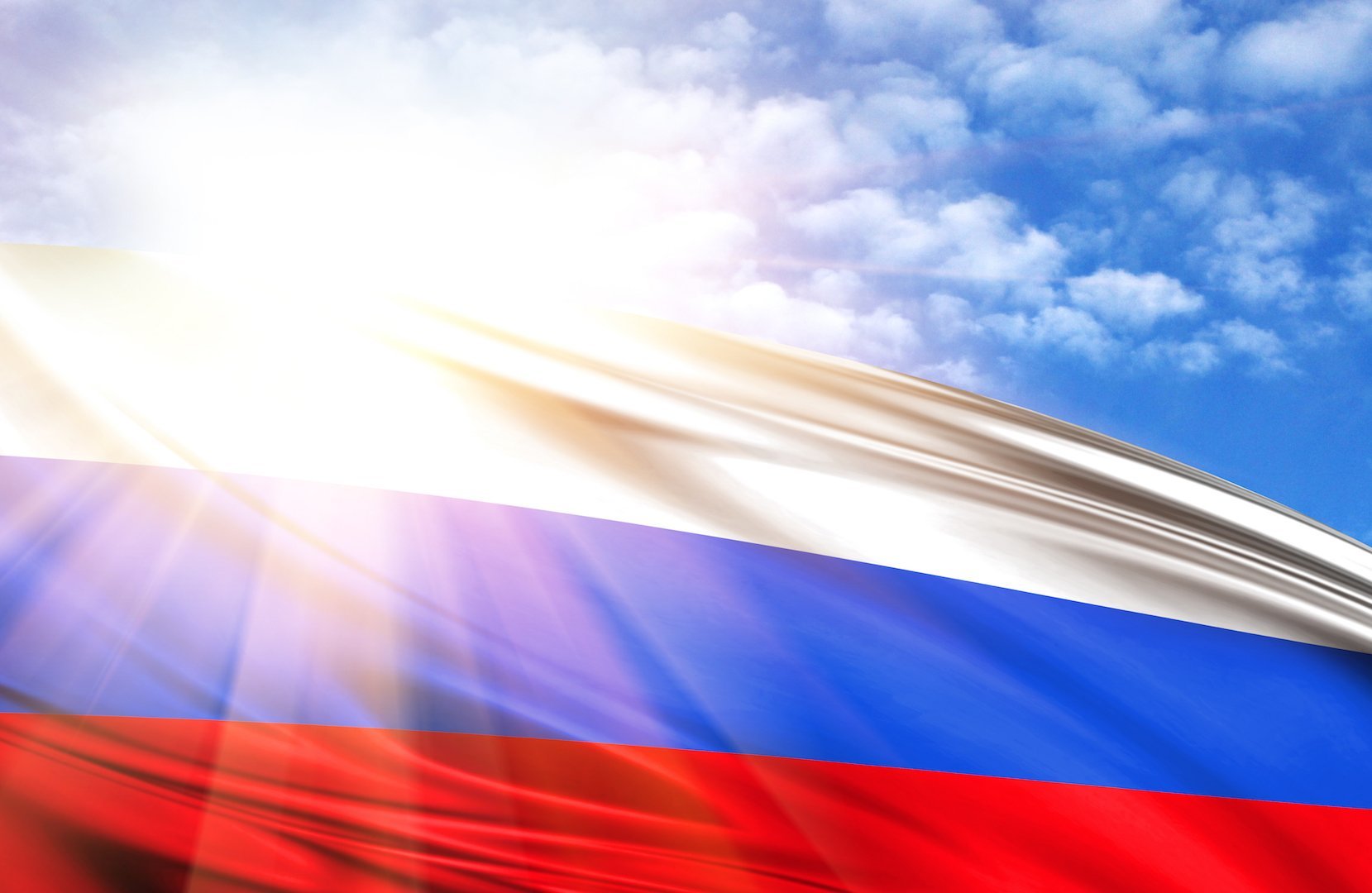 Итог занятия, рефлексия. Вос – ль: Дети, мы сегодня с вами много рассказали о нашем селе, нашей с вами Малой Родине. А  как вы думаете, что надо делать, чтобы и дальше наша МалаяРодина оставалась такой же прекрасной и только хорошела год от года?Дети:  Любить своё село, заботиться о нём, не мусорить, не ломать, благоустраивать его, сажать цветы, деревья.Вос – ль: Дорогие ребята! Любите свою Родину – большую и малую. Старайтесь больше узнать о её истории, берегите природу, храните её обычаи и традиции, живите и трудитесь ради её блага.